ДЕНЬ ГОРОДА КАШИРА

1999-2001 годы
Навстречу 665-летию
Близится юбилей нашего города - 665 лет КАШИРЕ!
Шесть веков стоит на земле наша Кашира. Из них почти триста лет на правом берегу Оки.
Это город, где современность тесно переплелась с историей. Маленькие домики и десятиэтажки, планировка XVII века и современные улицы.
Тем и интересна Кашира
В этой виртуальной выставке мы постарались объединить  сразу несколько лет празднования Дня рождения нашего города,начиная с 1999 по 2001(юбилейный) годы.
Приятных воспоминаний!
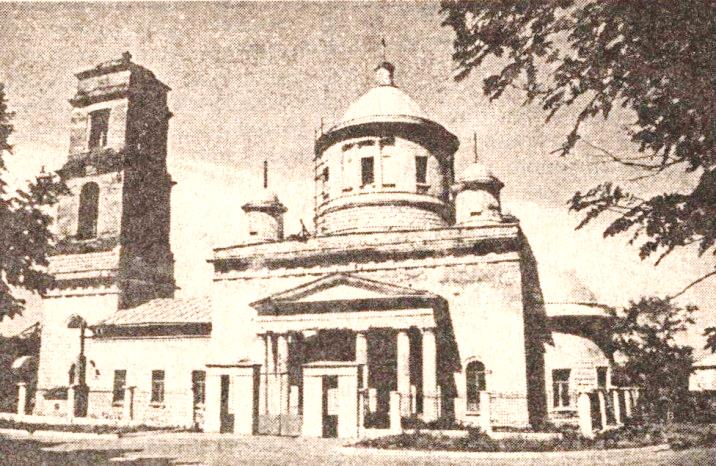 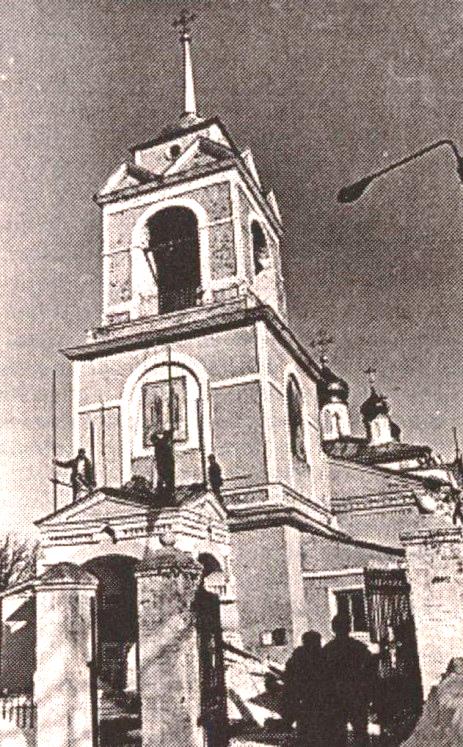 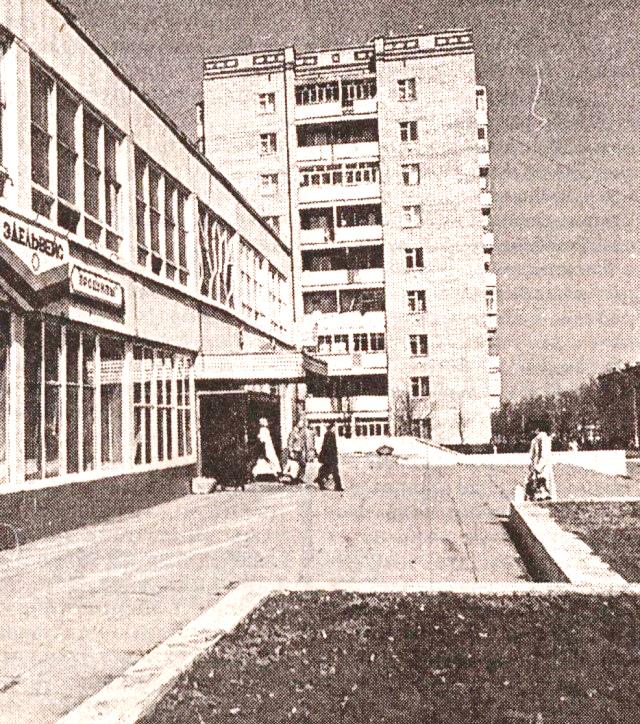 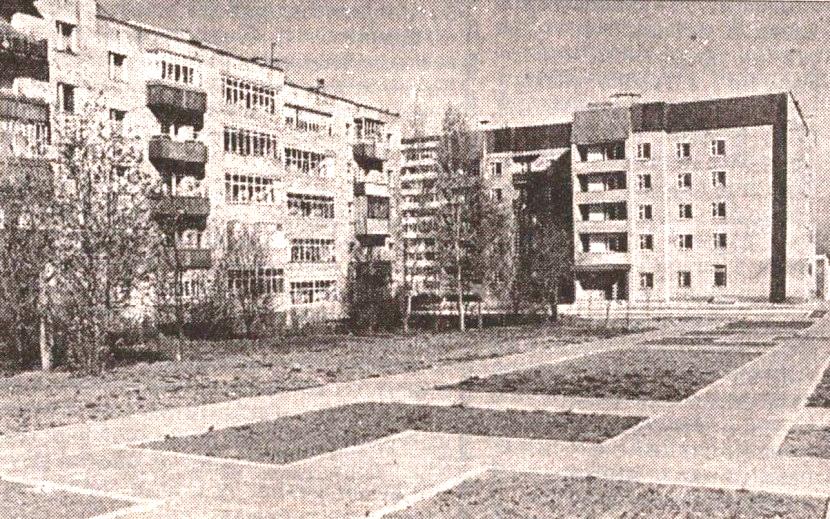 Кашире - 643 года!
1999 год
Пожалуй, лишь на празднование дня города можно увидеть – как же нас много! Людей, живущих в небольшом, но таком уютном, милом сердцу каждого подмосковном уголке.

И как бы не ворчали скептики – мол, пир во время чумы, - а праздники такие нужны.
Прочь грустные мысли, прочь бесконечные заботы – пусть на несколько часов!
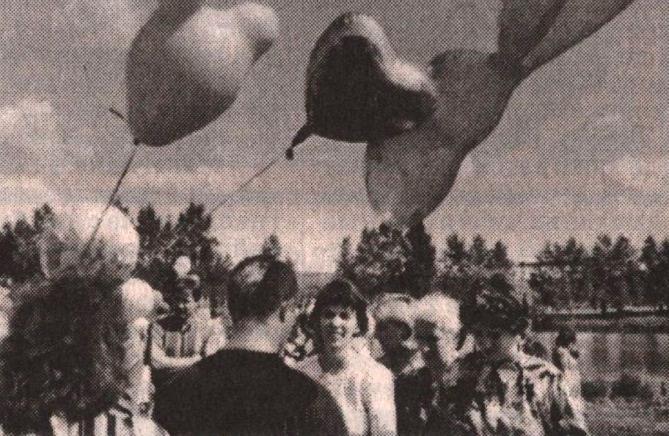 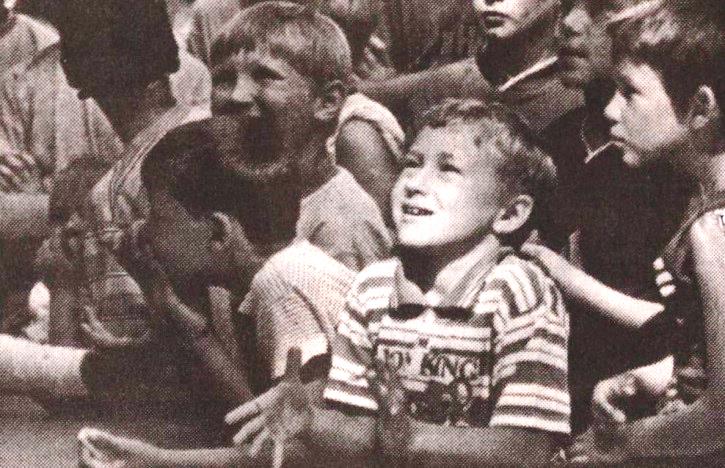 Ф.43 оп.1 д.85 л.245
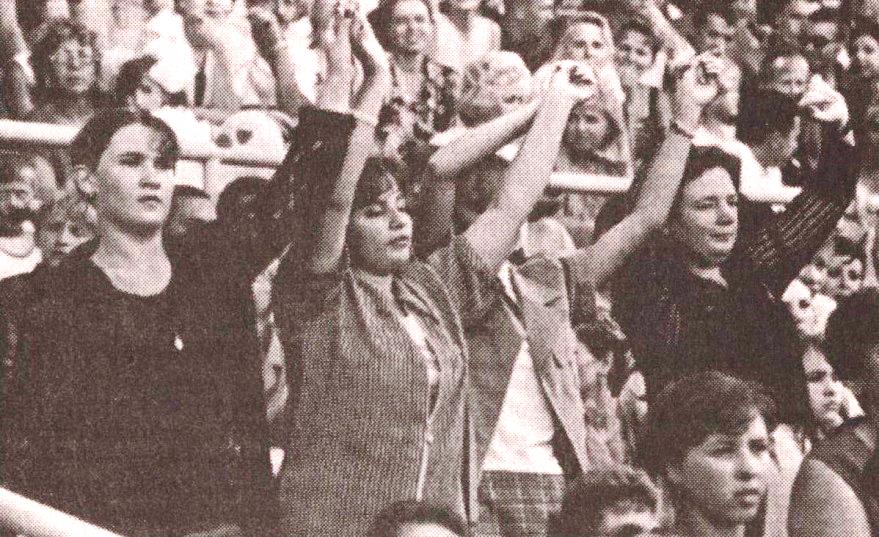 Ф.43 оп.1 д.85 л.250
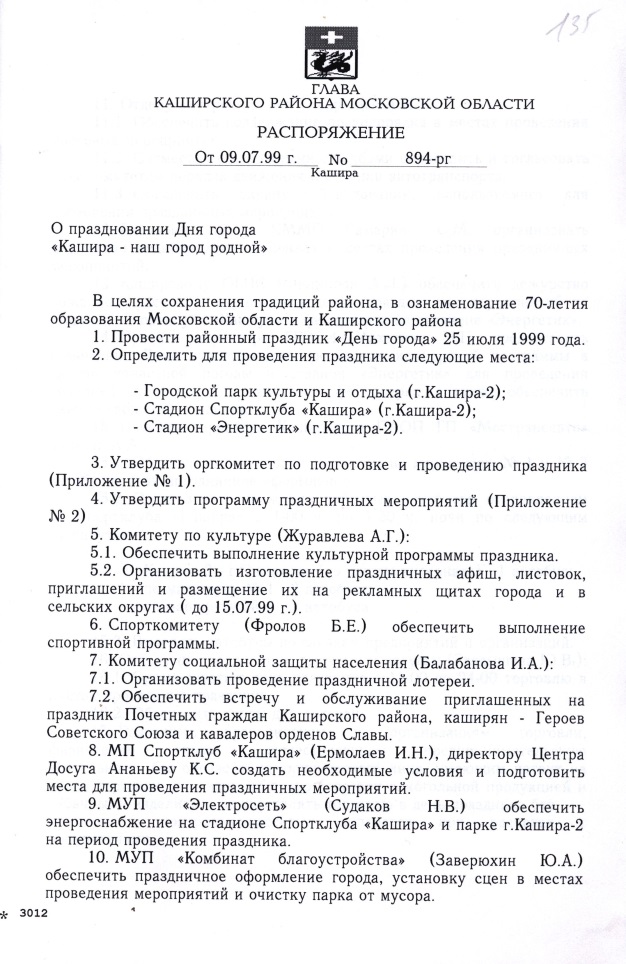 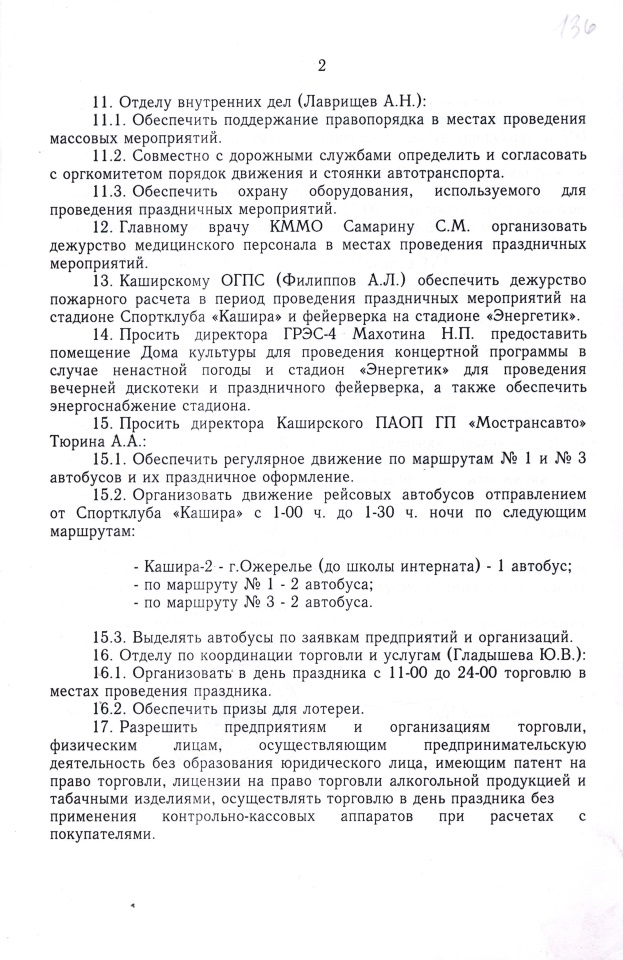 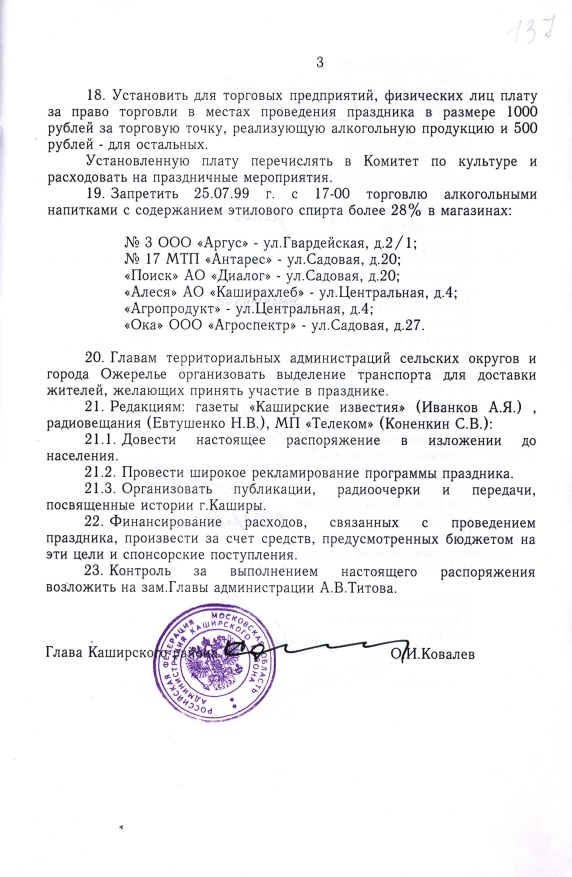 Распоряжение Главы Каширского района
Московской области о проведении
Дня города в 1999 году
Ф.69 оп.1 д.691 135-137
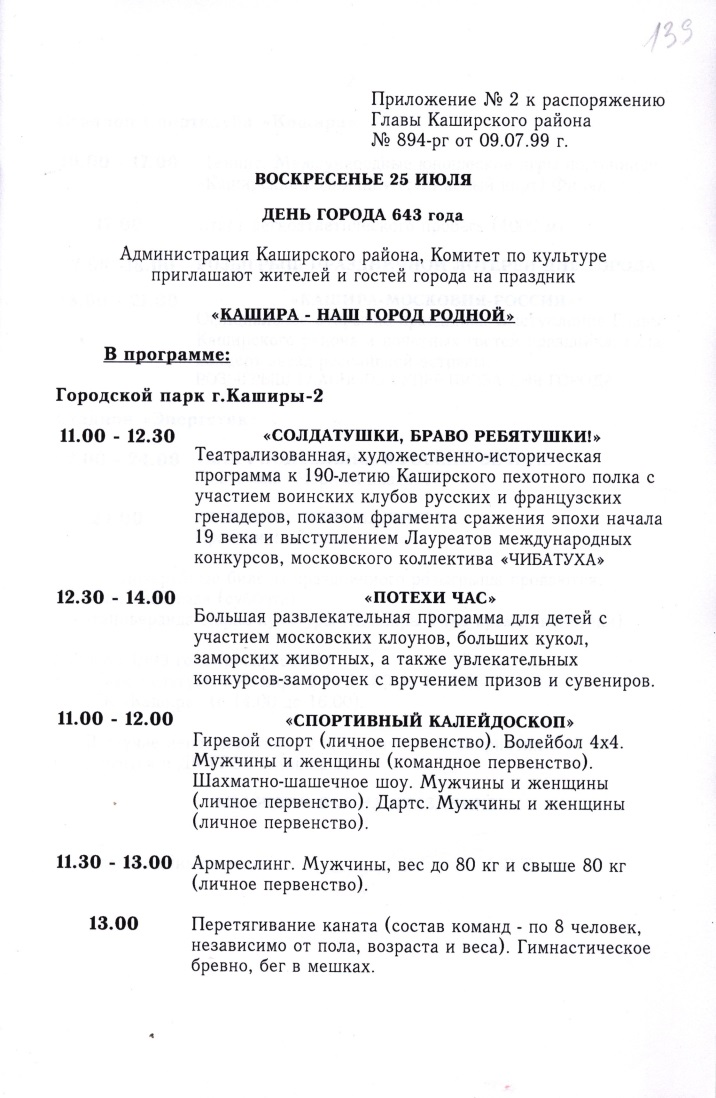 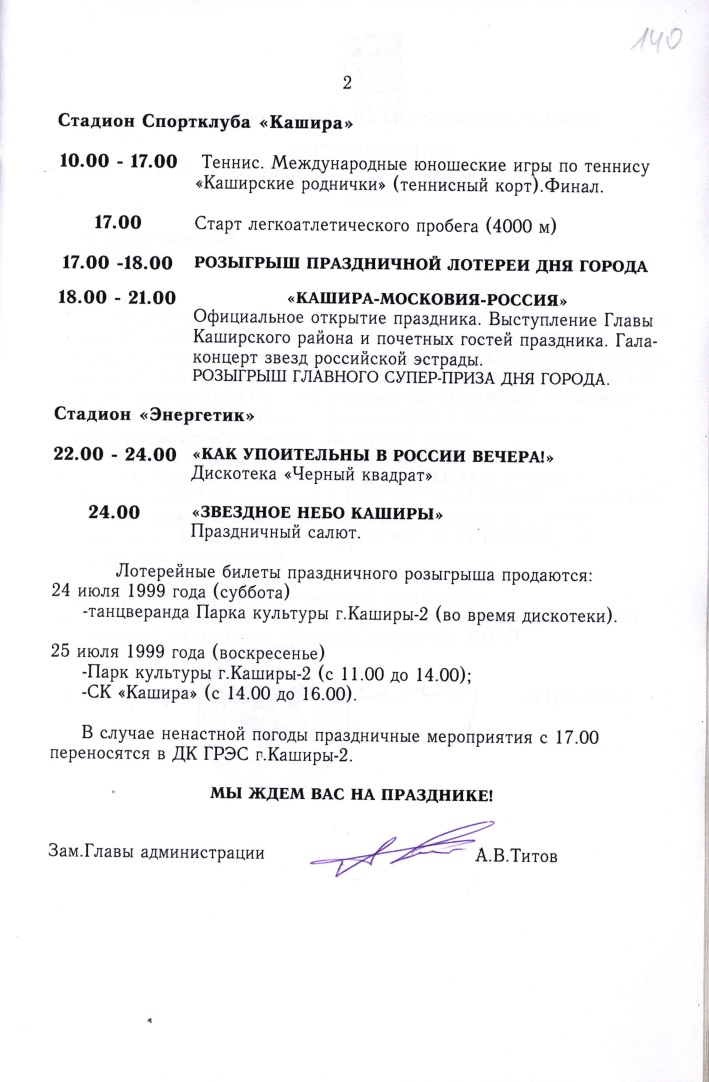 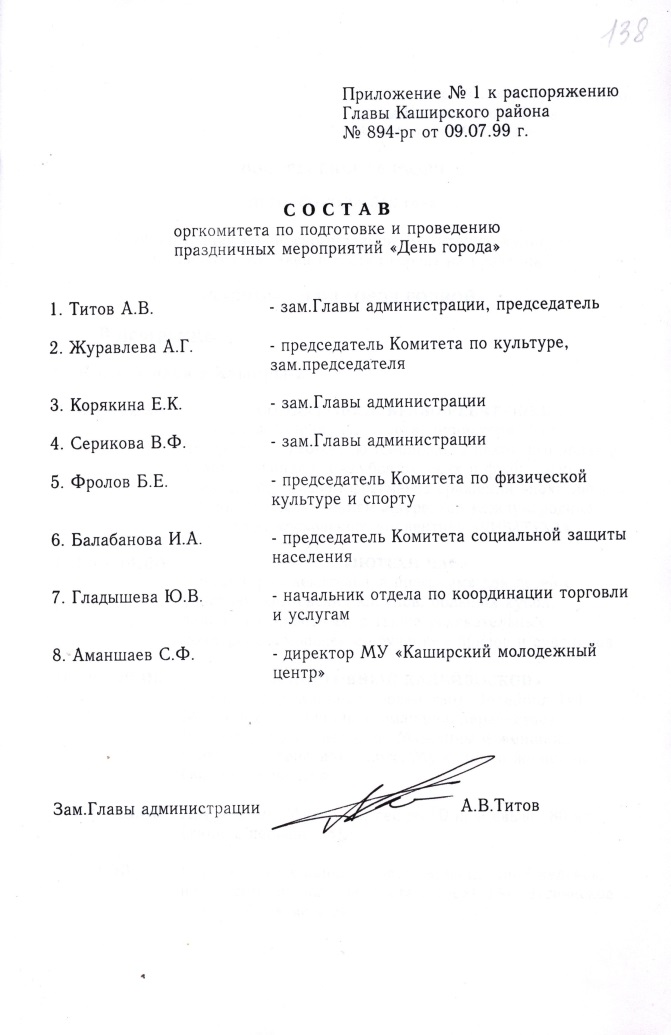 Приложение к распоряжению
лавы Каширского района Московской области о проведении Дня города в 1999 году
Ф.69 оп.1 д.691 138-140
Ф.43 оп.1 д.85 л.230
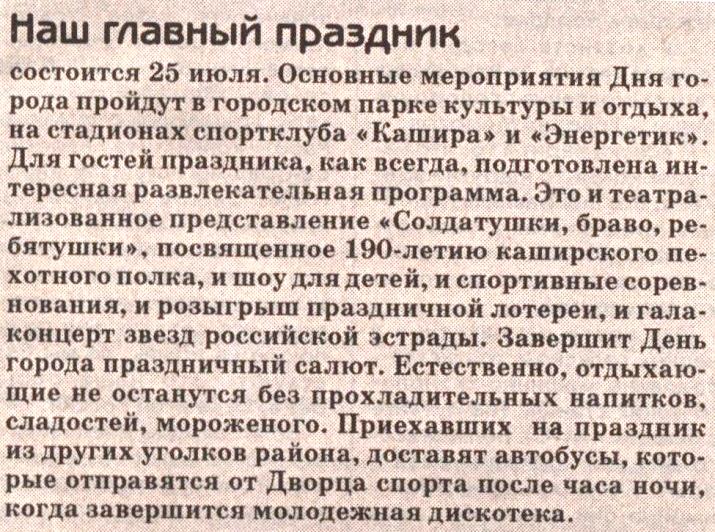 Ф.43 оп.1 д.85 л.244
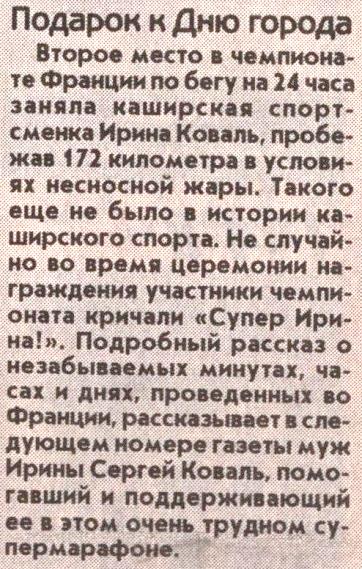 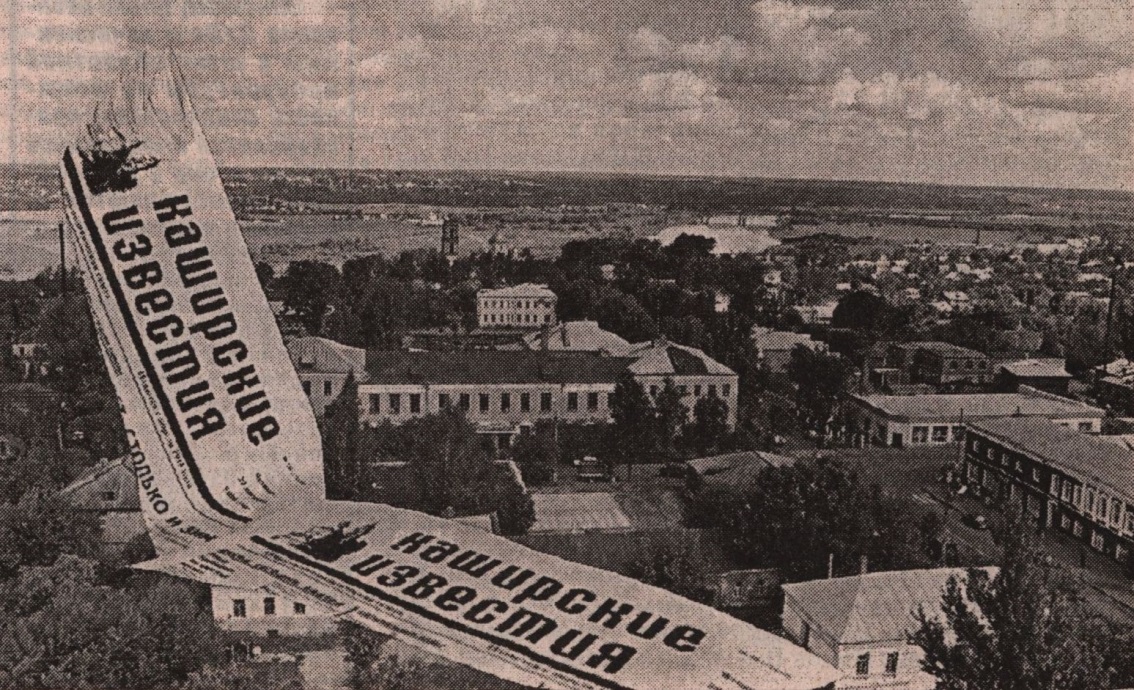 Ф.43 оп.1 д.85 л.142
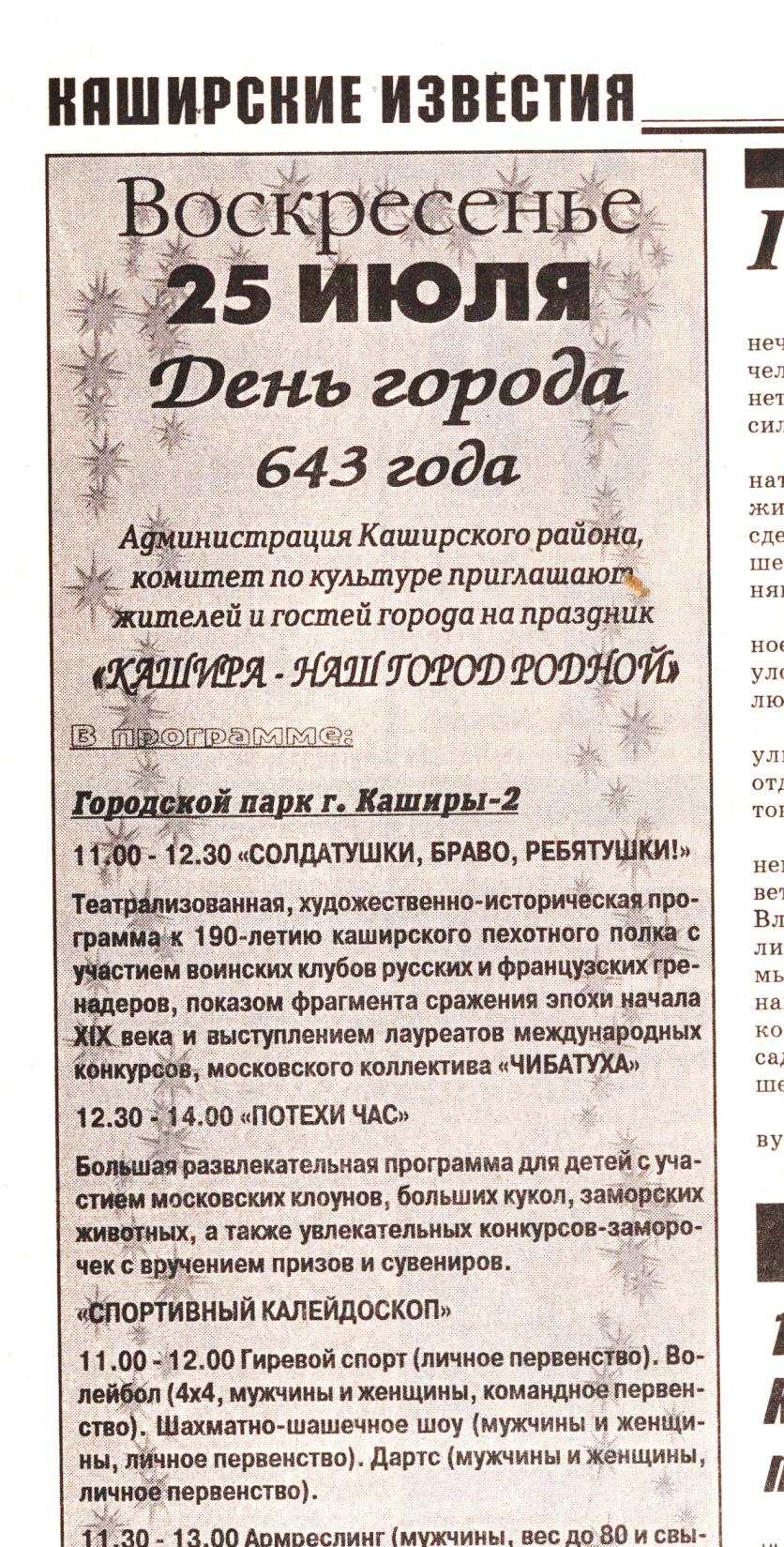 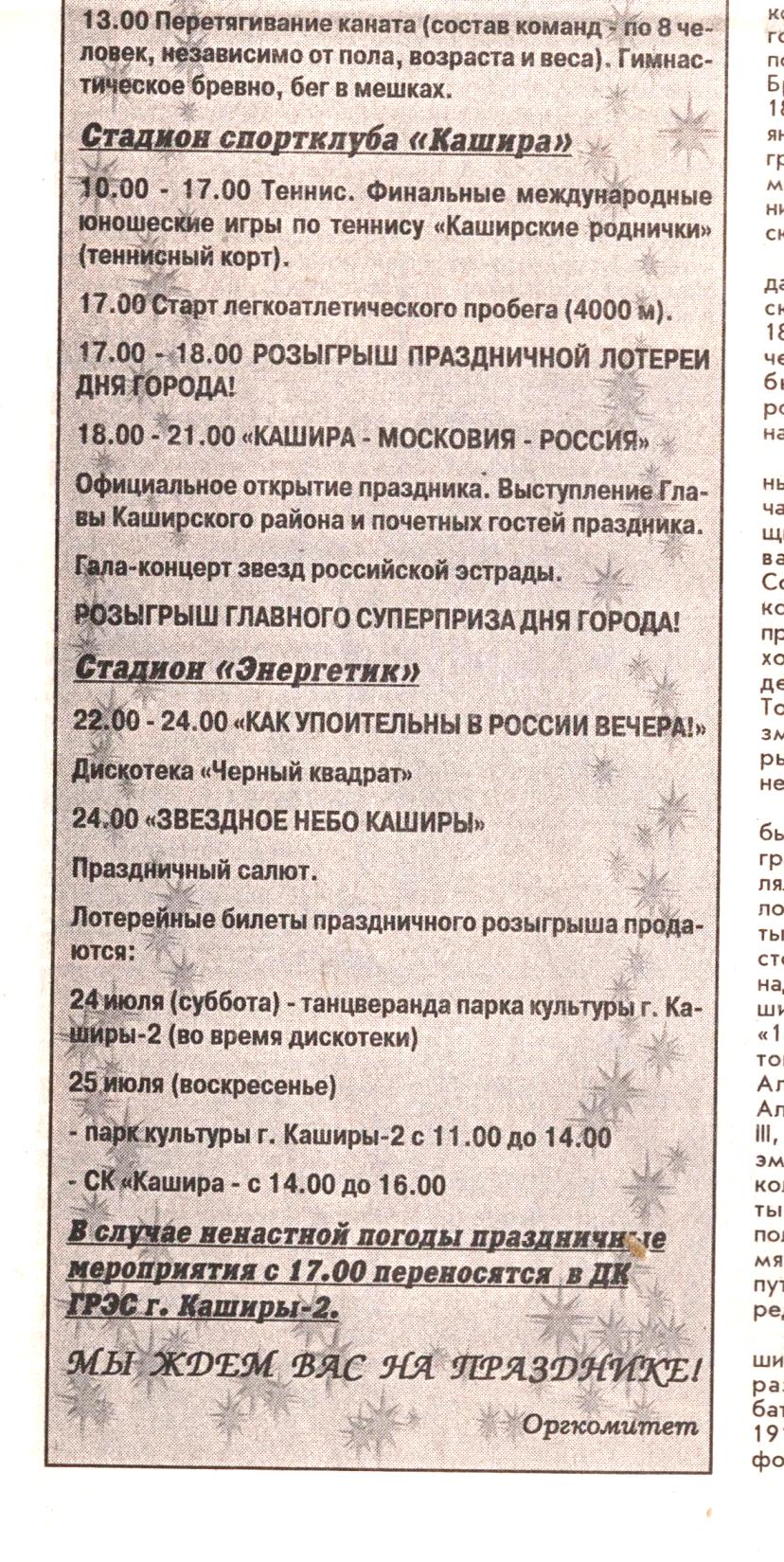 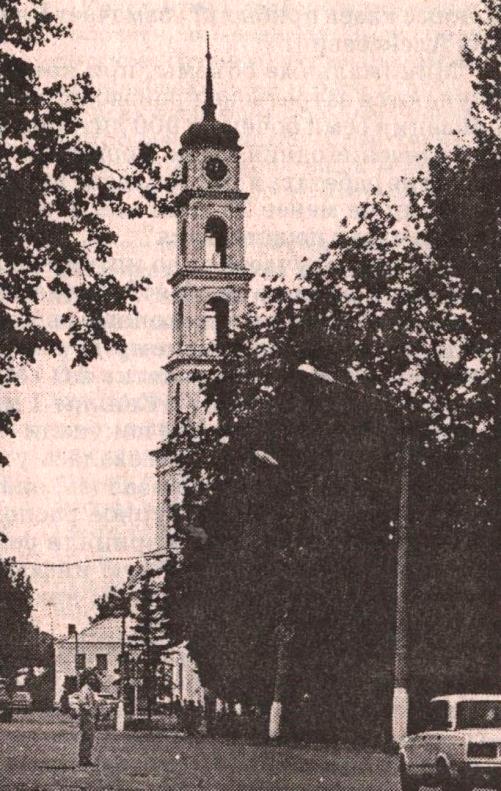 Ф.43 оп.1 д.85 л.205
Ф.43 оп.1 д.85 л.244
Кашире - 644 года!
2000 год
Праздник города уже в который раз показывает, что нам есть чем гордиться – это наши люди.
 И те кто организовал, и те кто пришел разделить со всеми общую радость.
30 июля шел дождь, но даже в ливень ощущаешь вкус праздника, который при любой погоде и при любых обстоятельствах всегда с тобой!
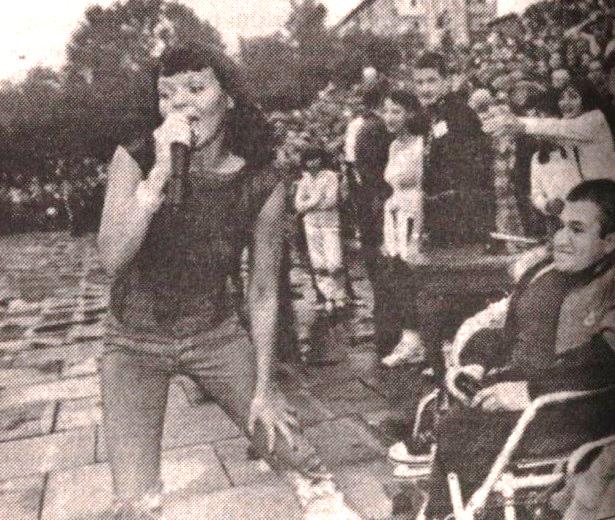 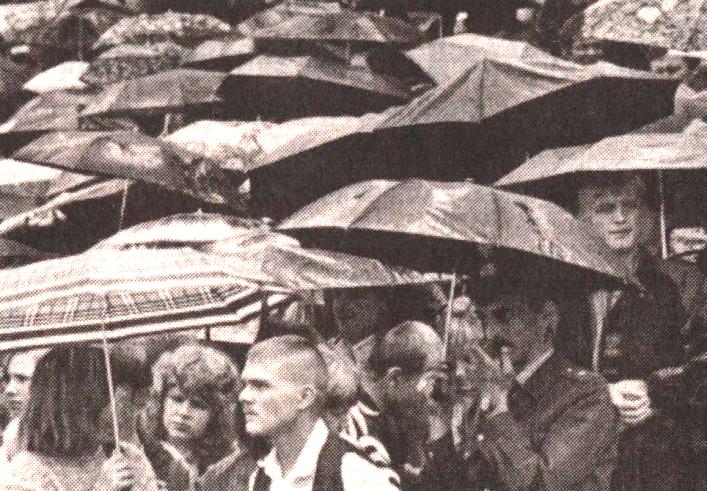 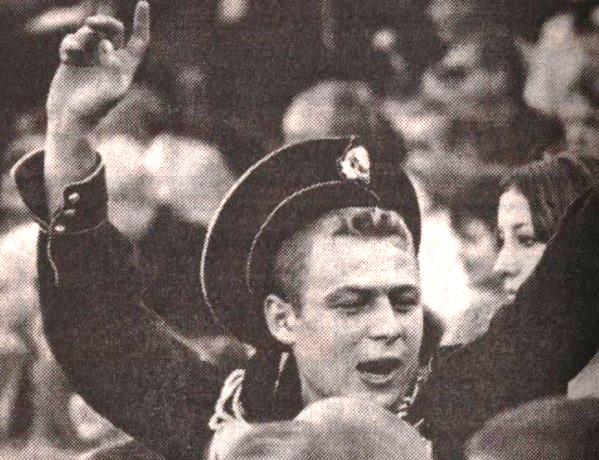 Ф.43 оп.1 д.88 л.234-235
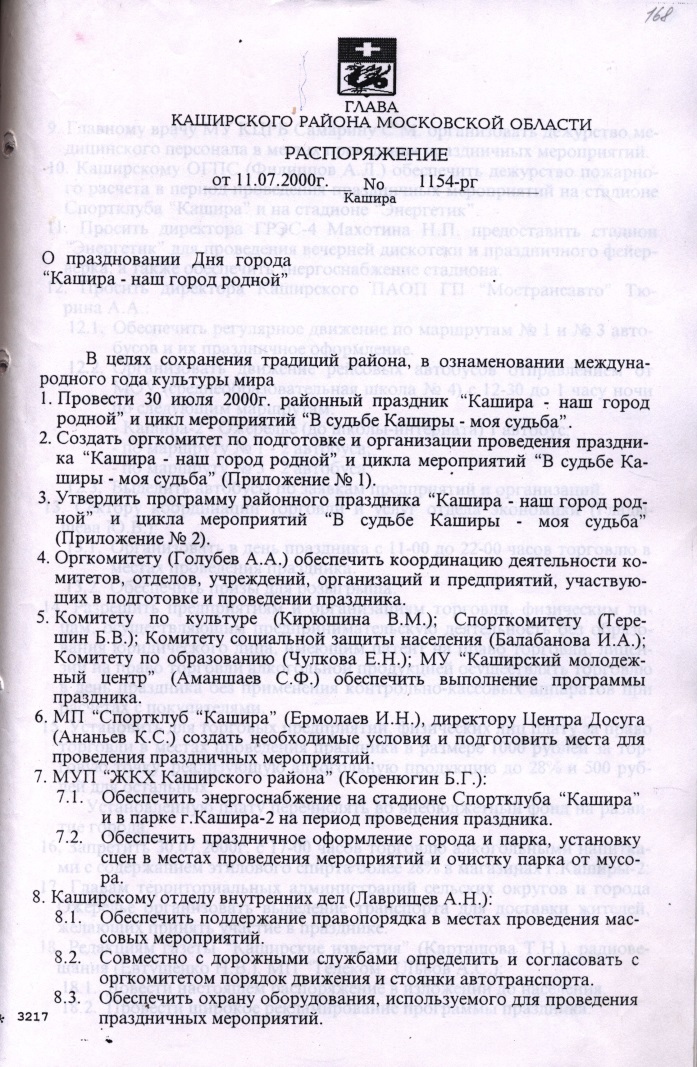 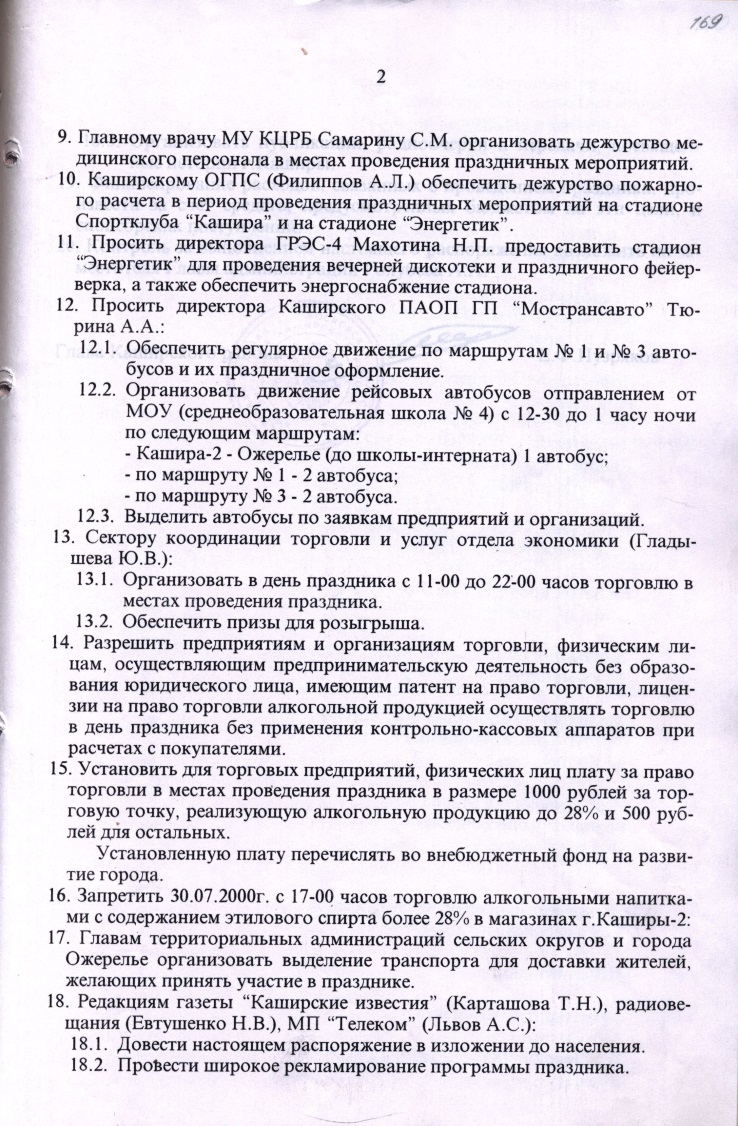 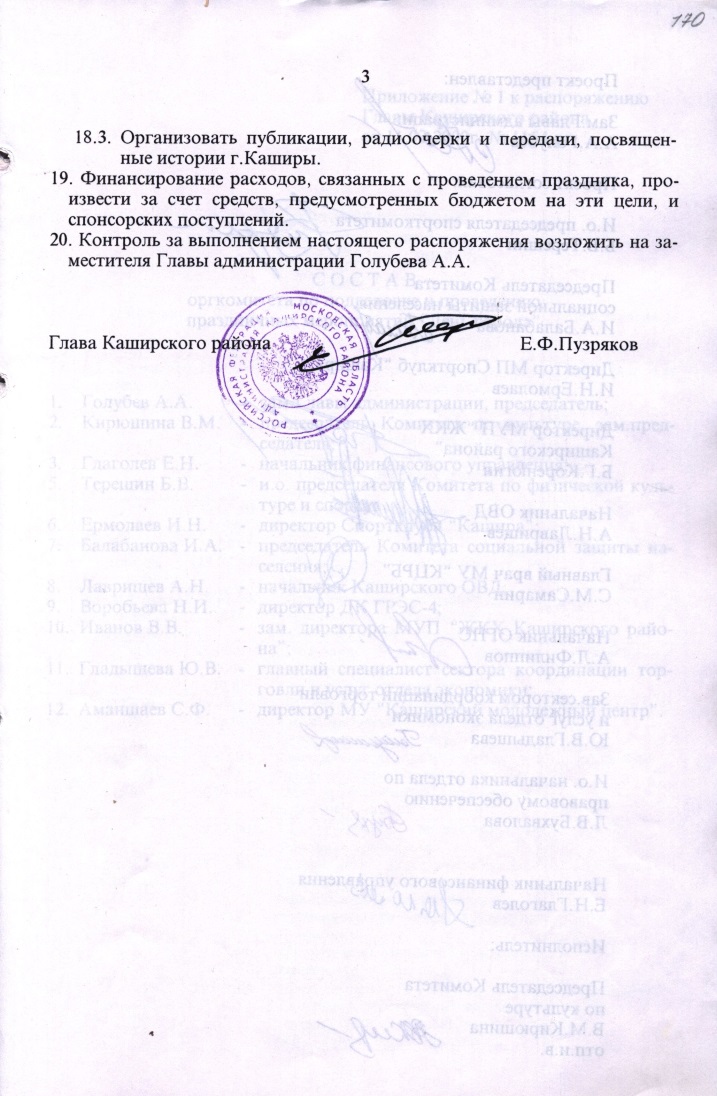 Распоряжение Главы Каширского района
Московской области о проведении
Дня города в 2000 году
Ф.69 оп.1 д.780 л.168-170
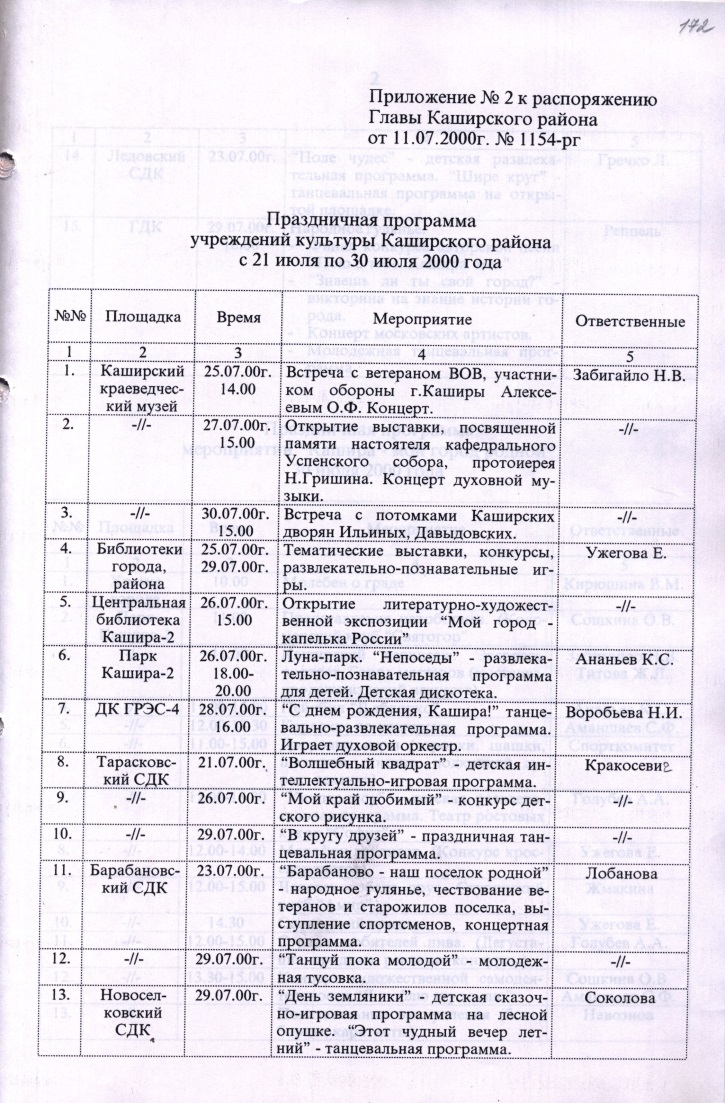 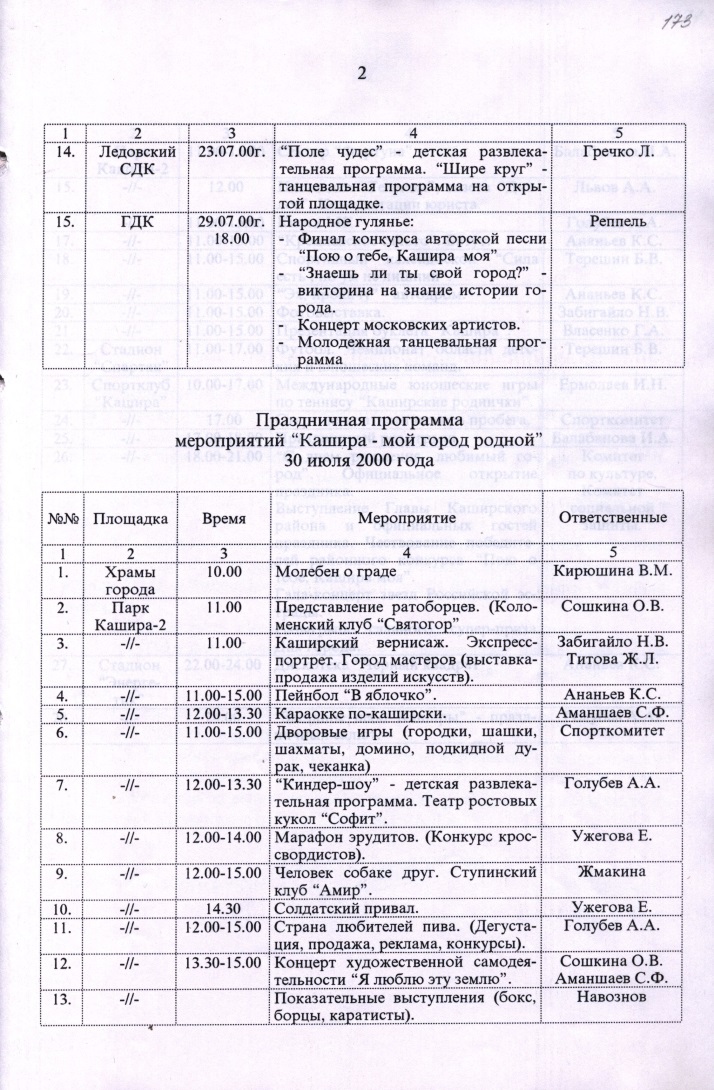 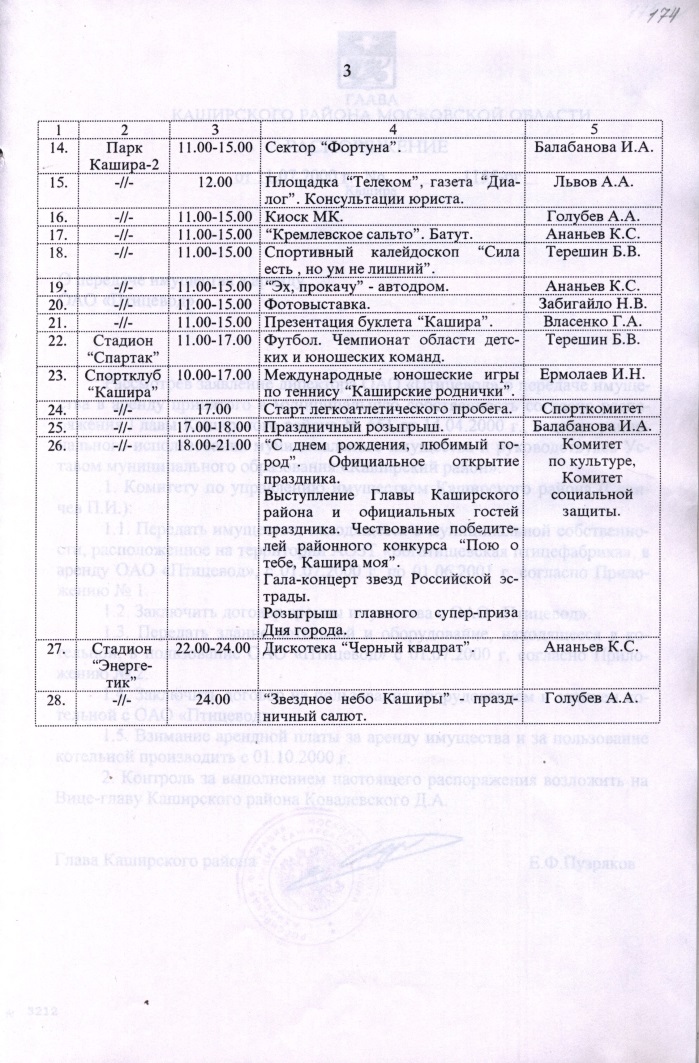 Приложение к распоряжению
лавы Каширского района Московской области о проведении Дня города в 2000 году
Ф.69 оп.1 д.780 л.172-174
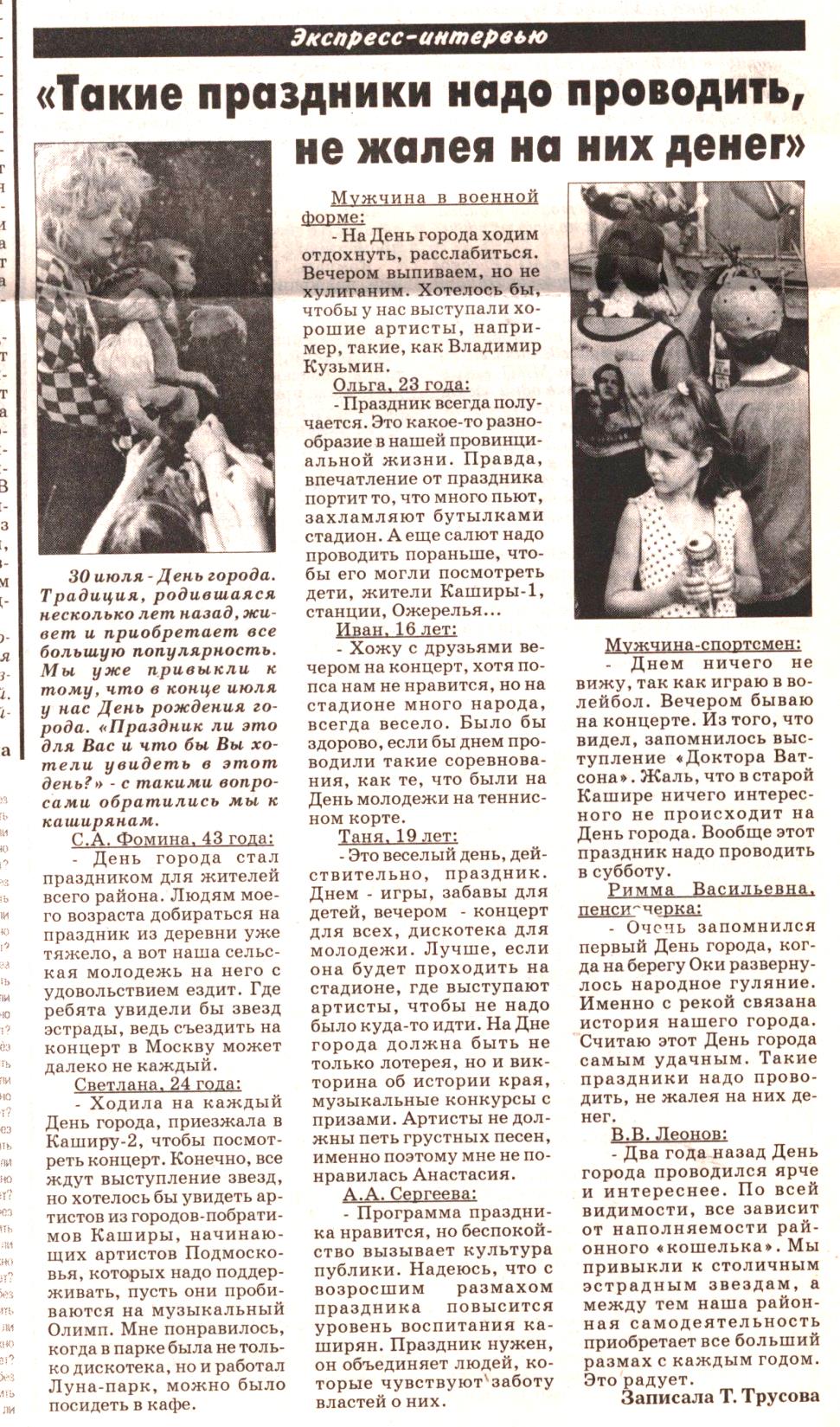 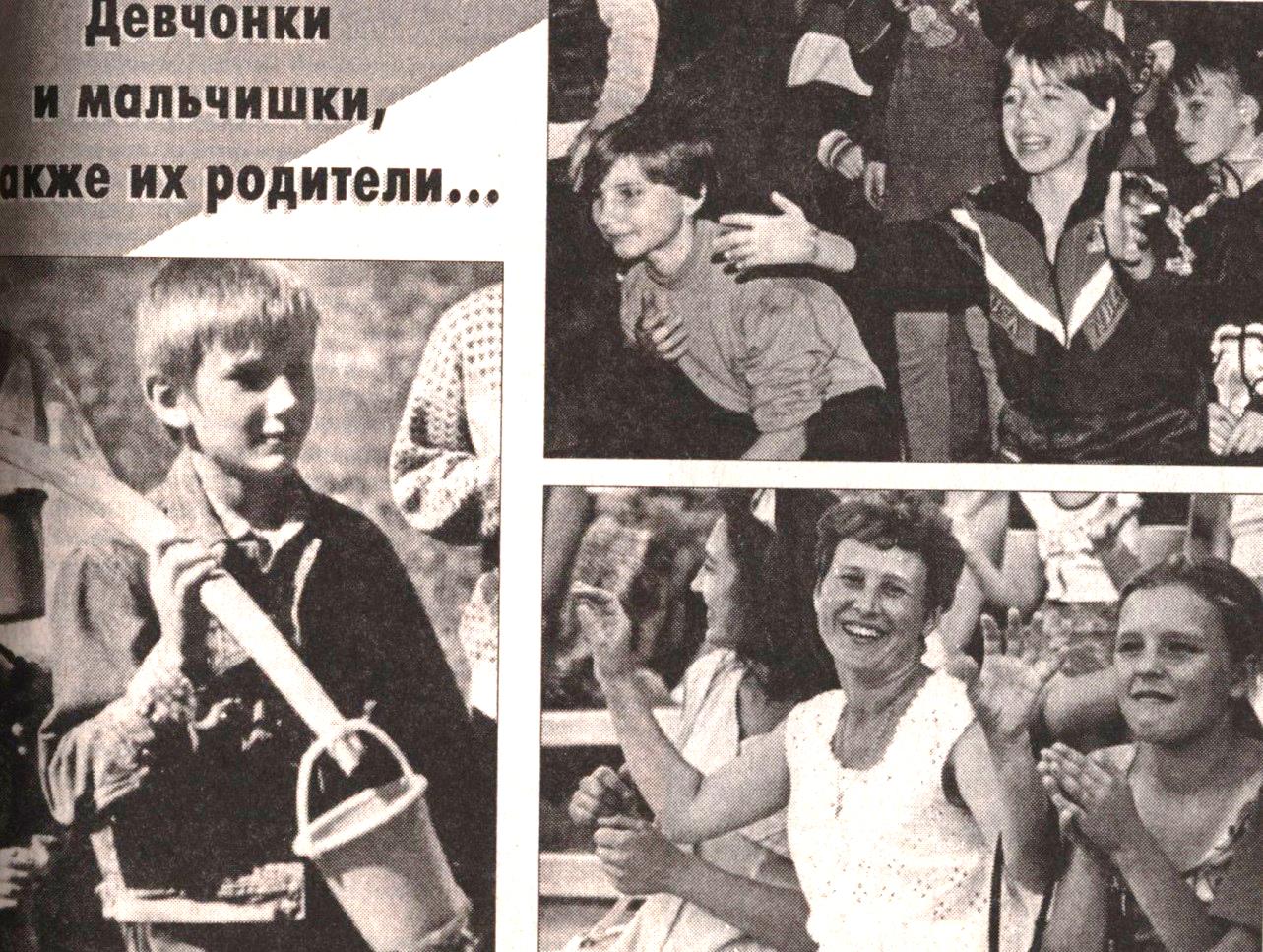 Ф.43 оп.1 д.88 л.203
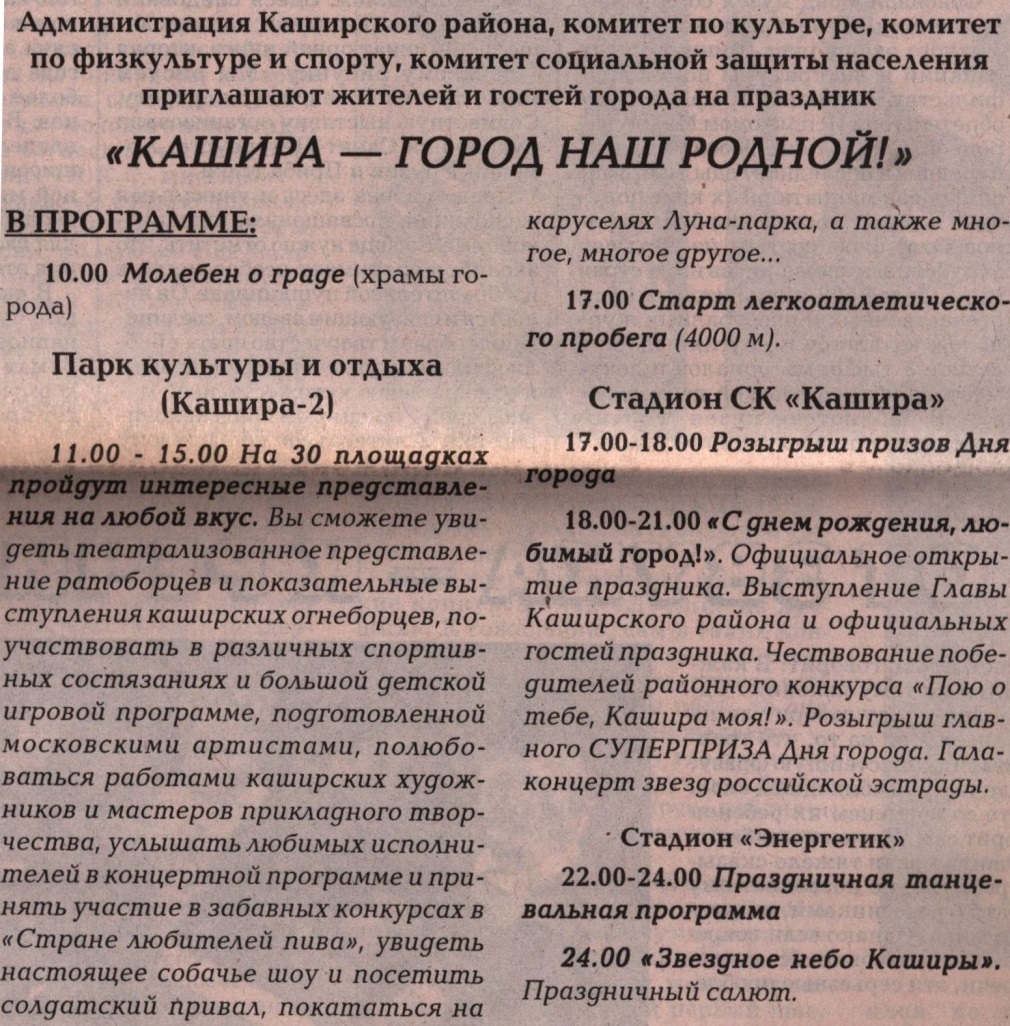 Ф.43 оп.1 д.88 л.219
Ф.43 оп.1 д.88 л.223
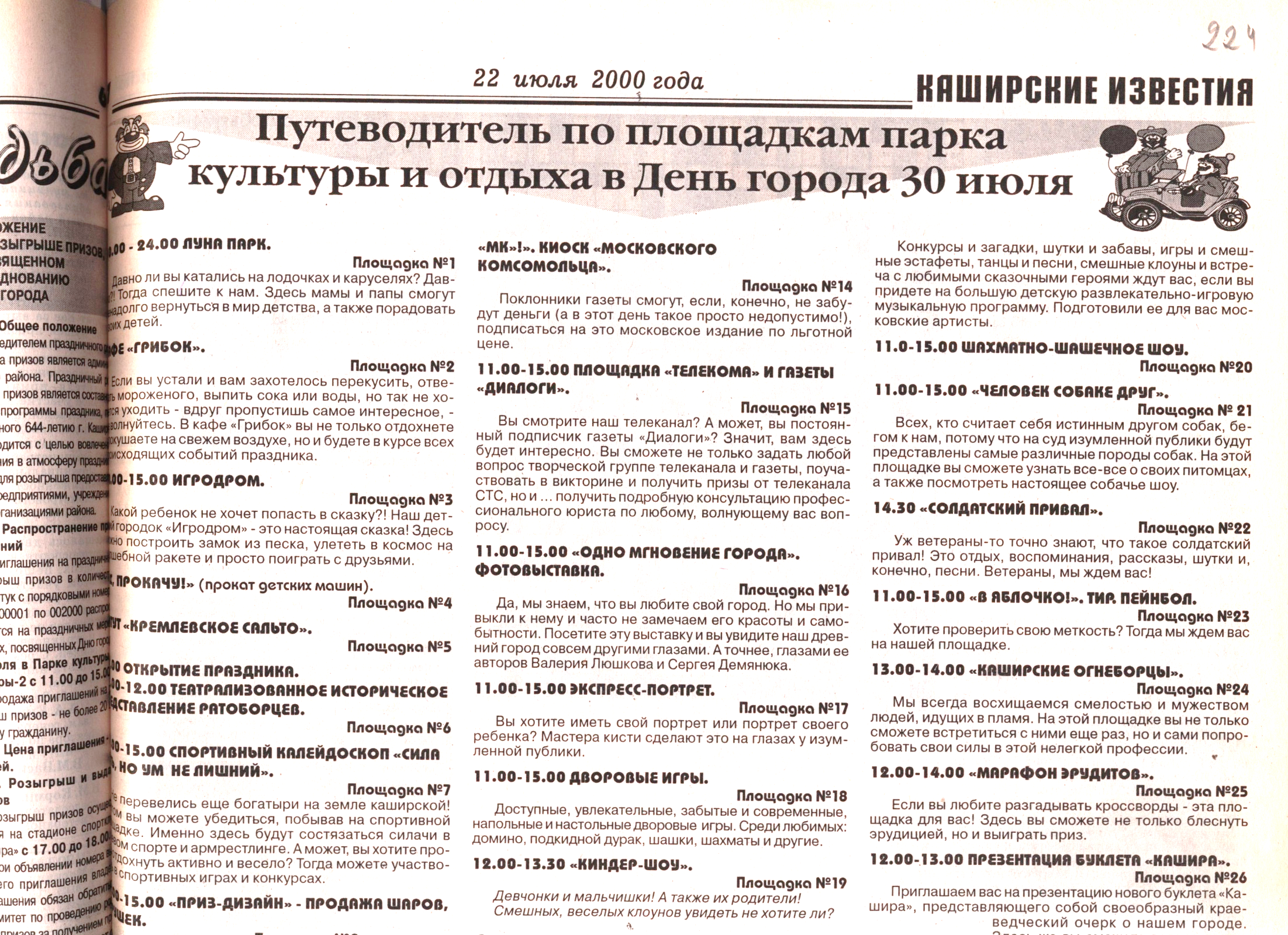 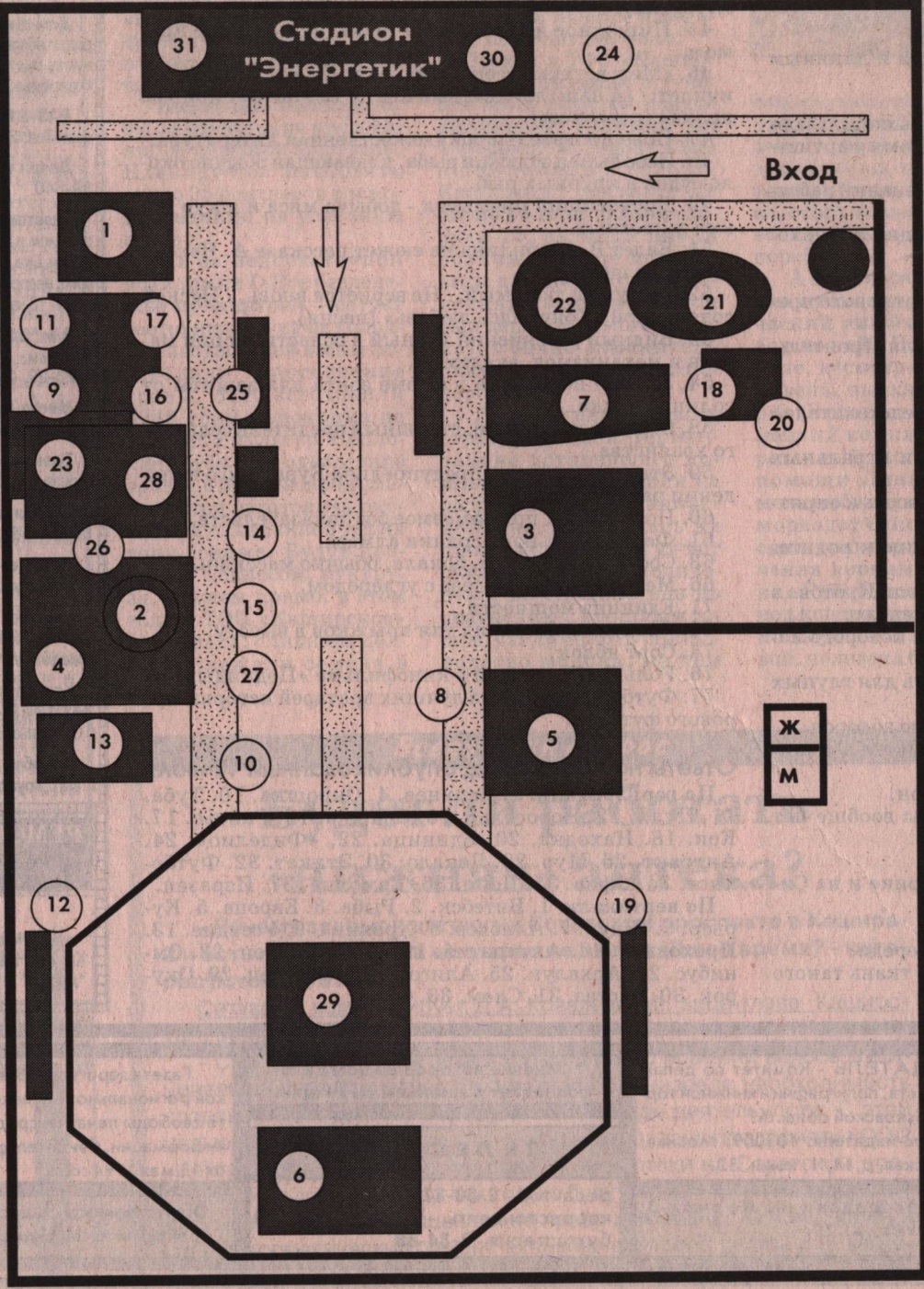 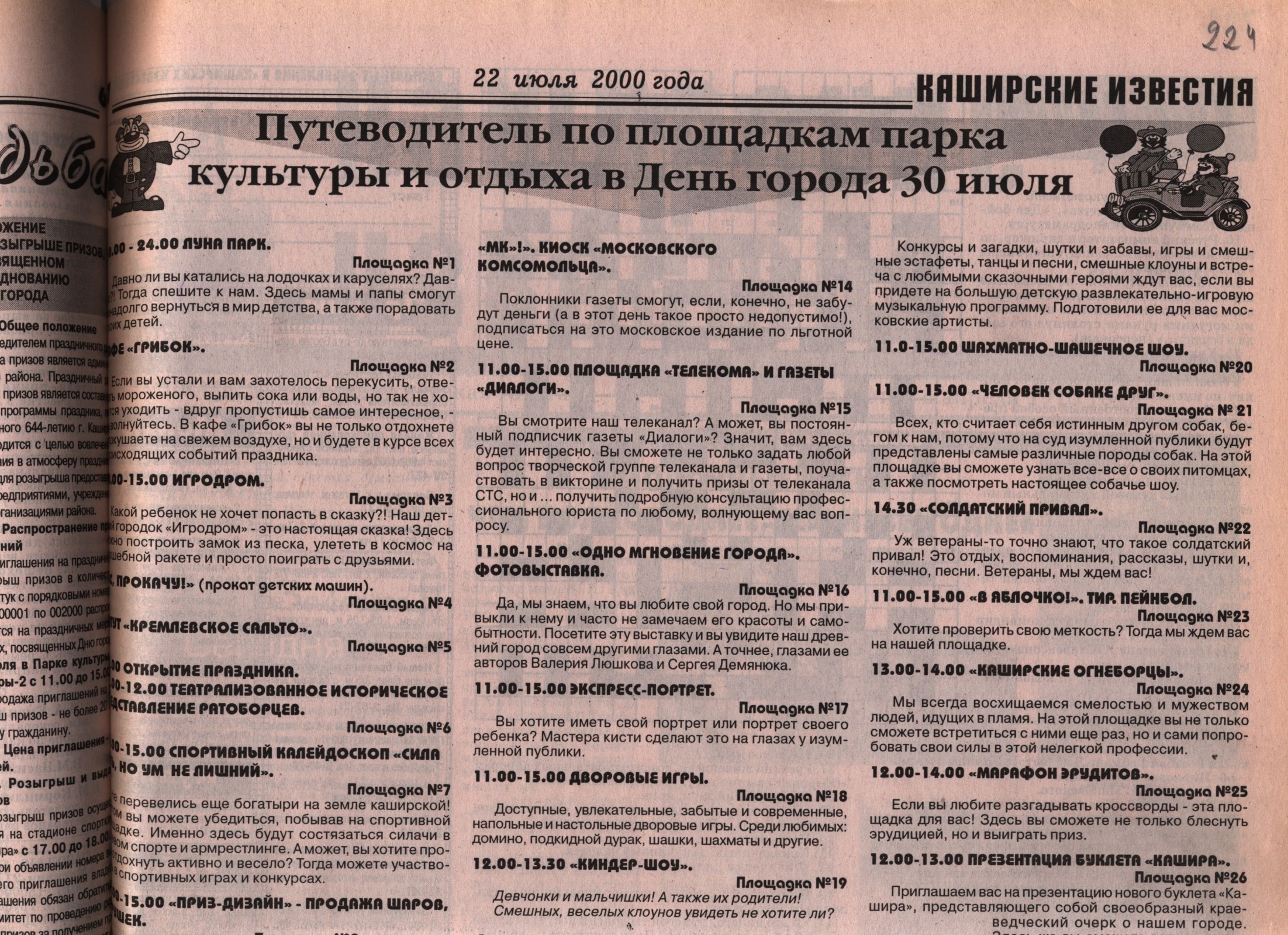 Ф.43 оп.1 д.88 л.224
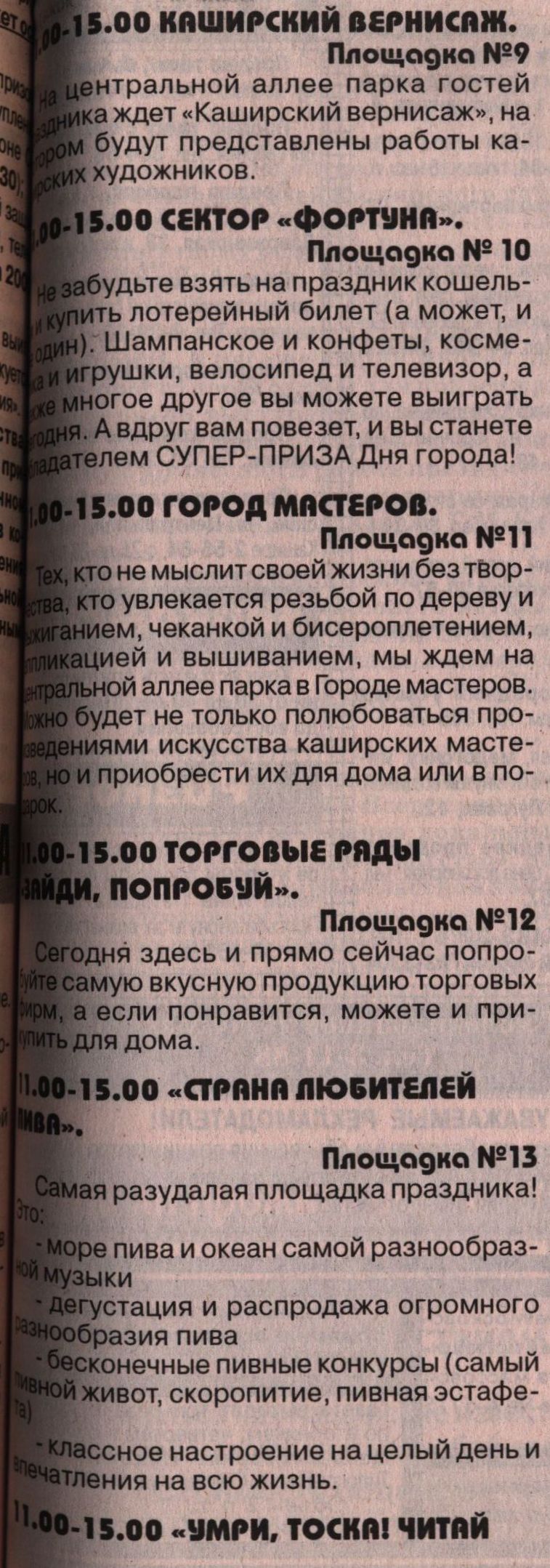 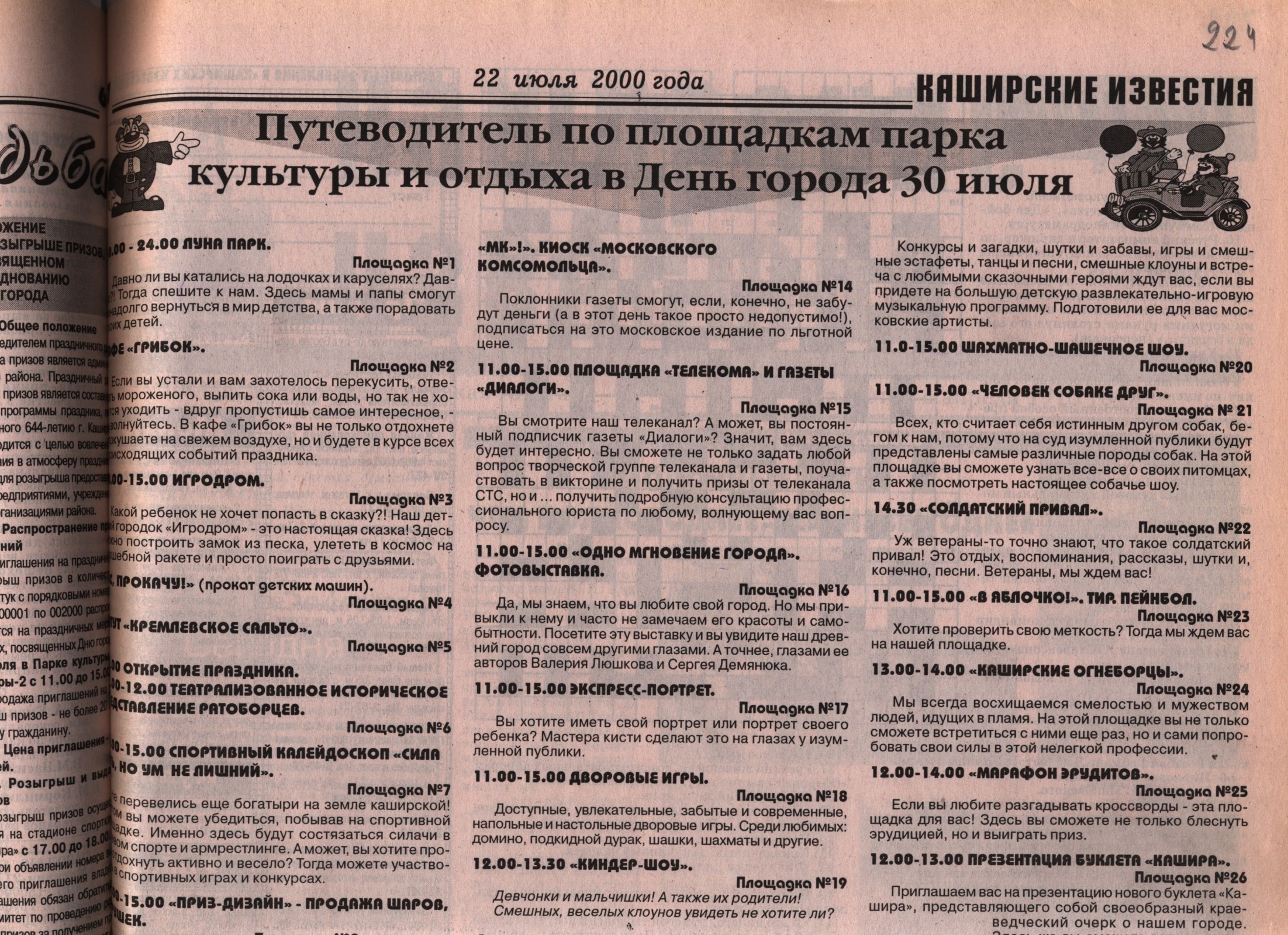 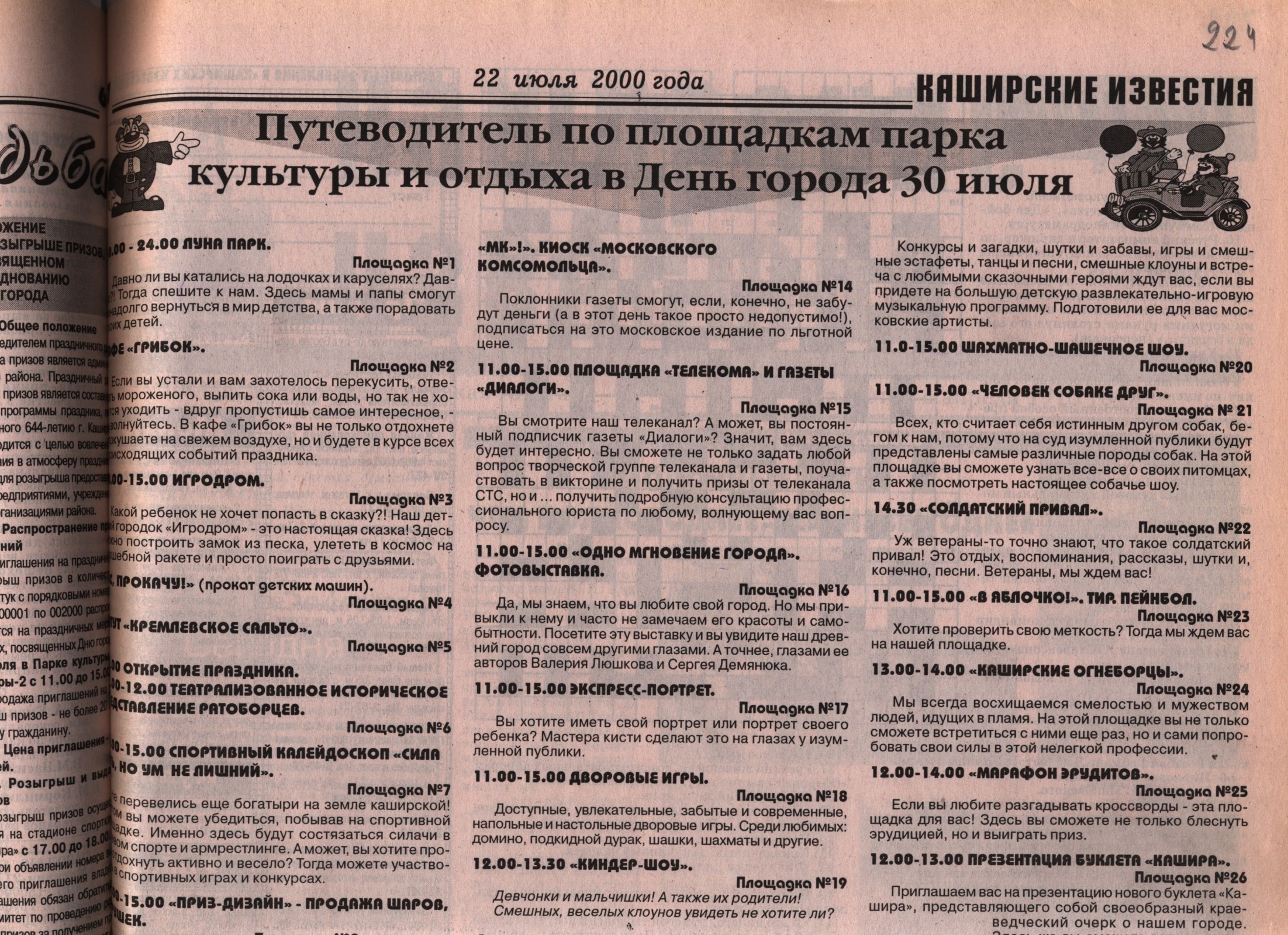 Ф.43 оп.1 д.88 л.224
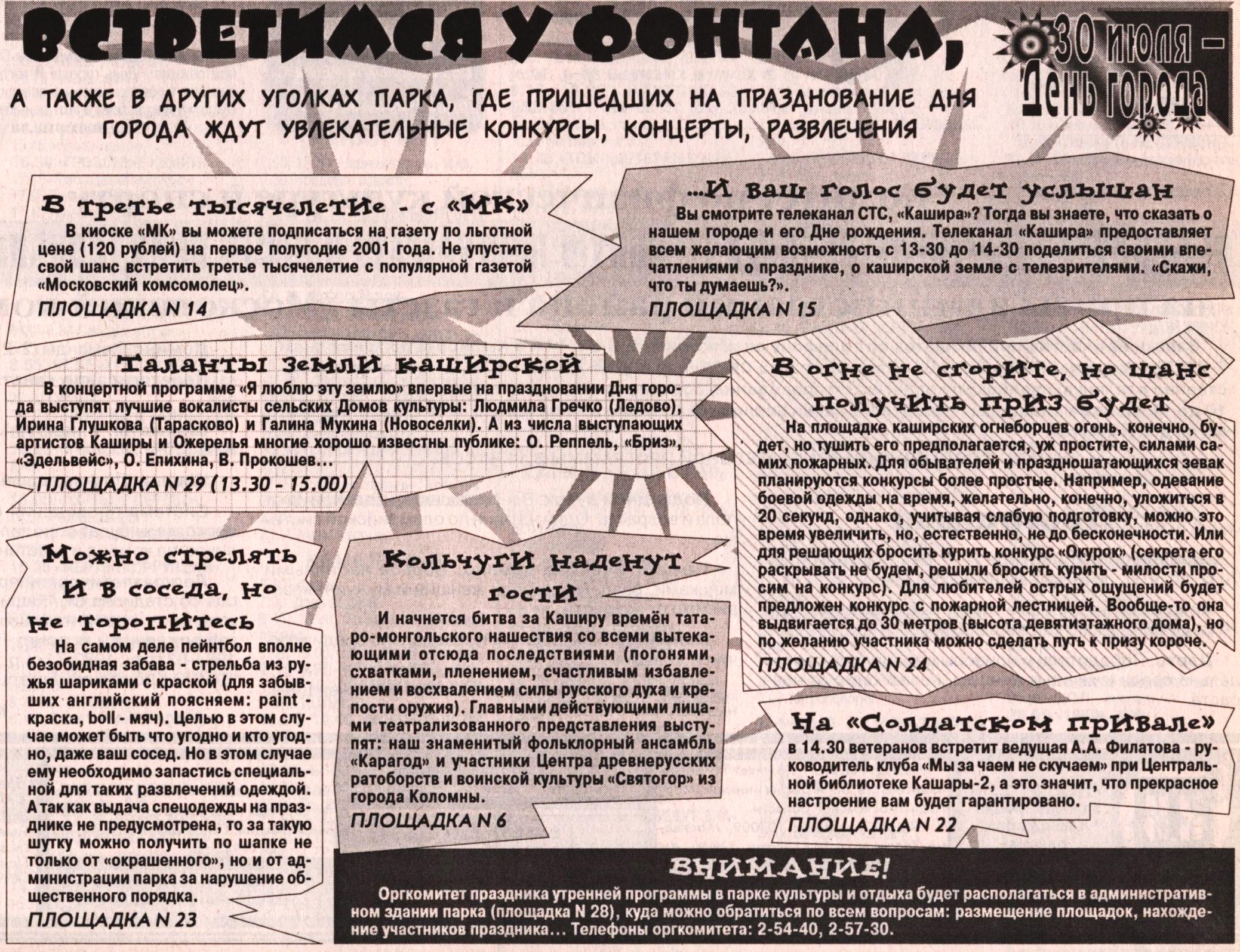 Ф.43 оп.1 д.88 л.228
Ф.43 оп.1 д.88 л.235
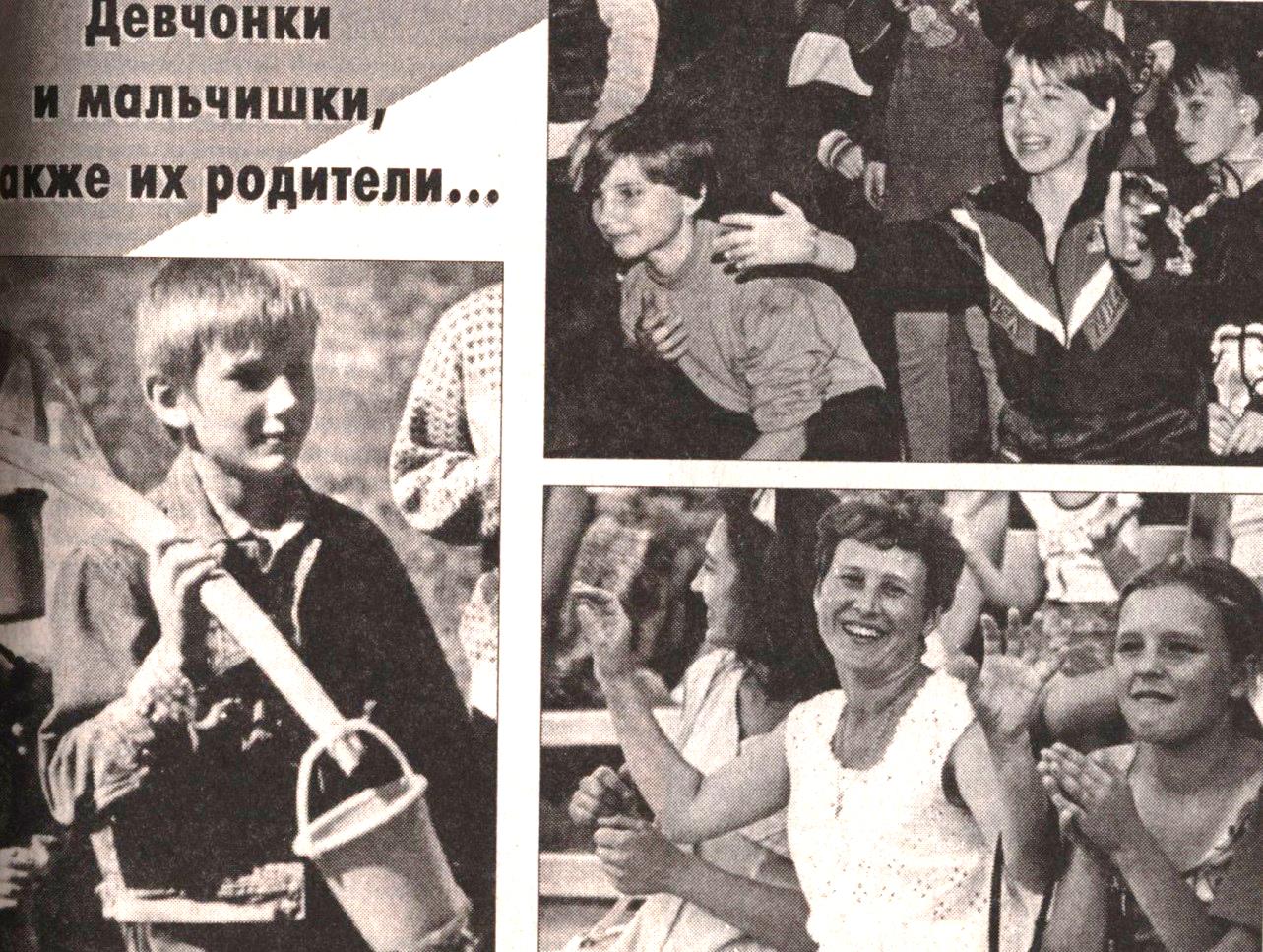 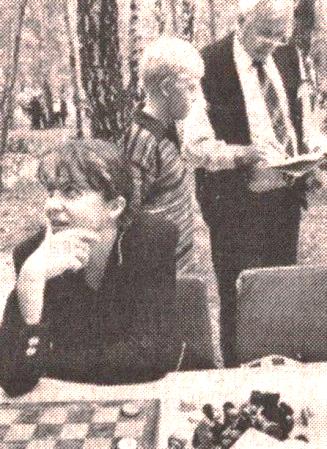 Ф.43 оп.1 д.88 л.203
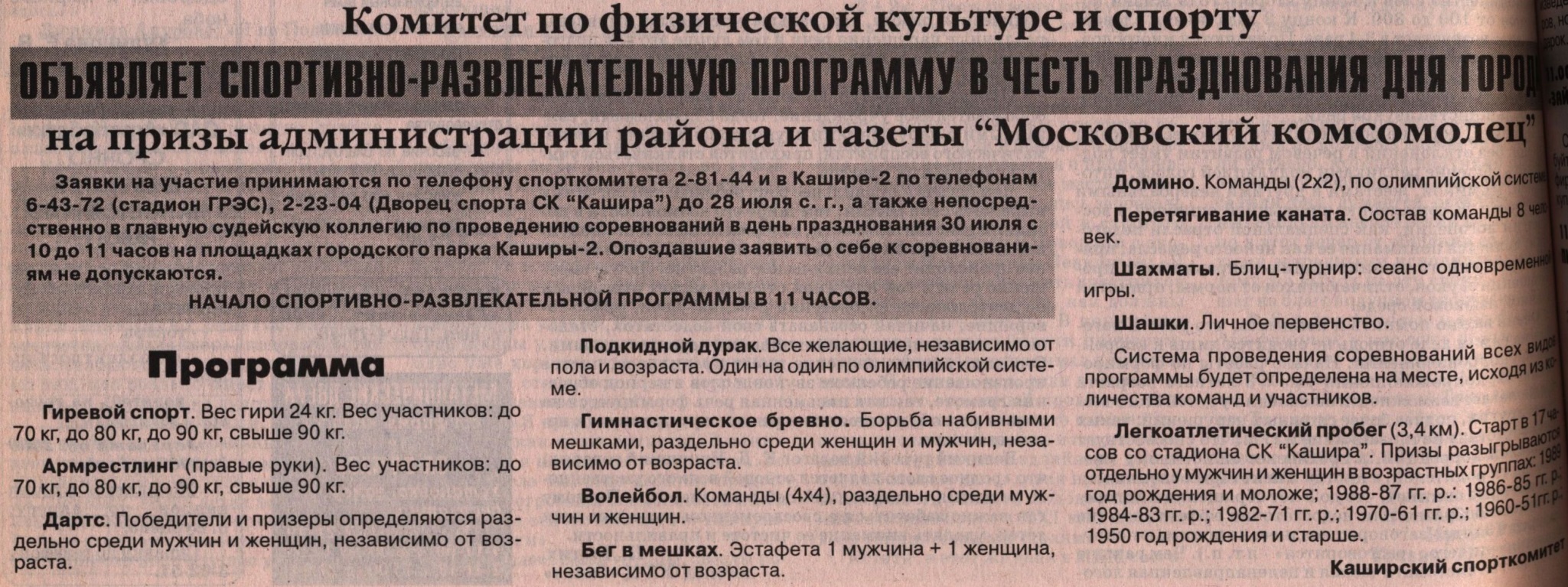 Ф.43 оп.1 д.88 л.223
ЮБИЛЕЙ
2001 год: КАШИРЕ 645 лет!
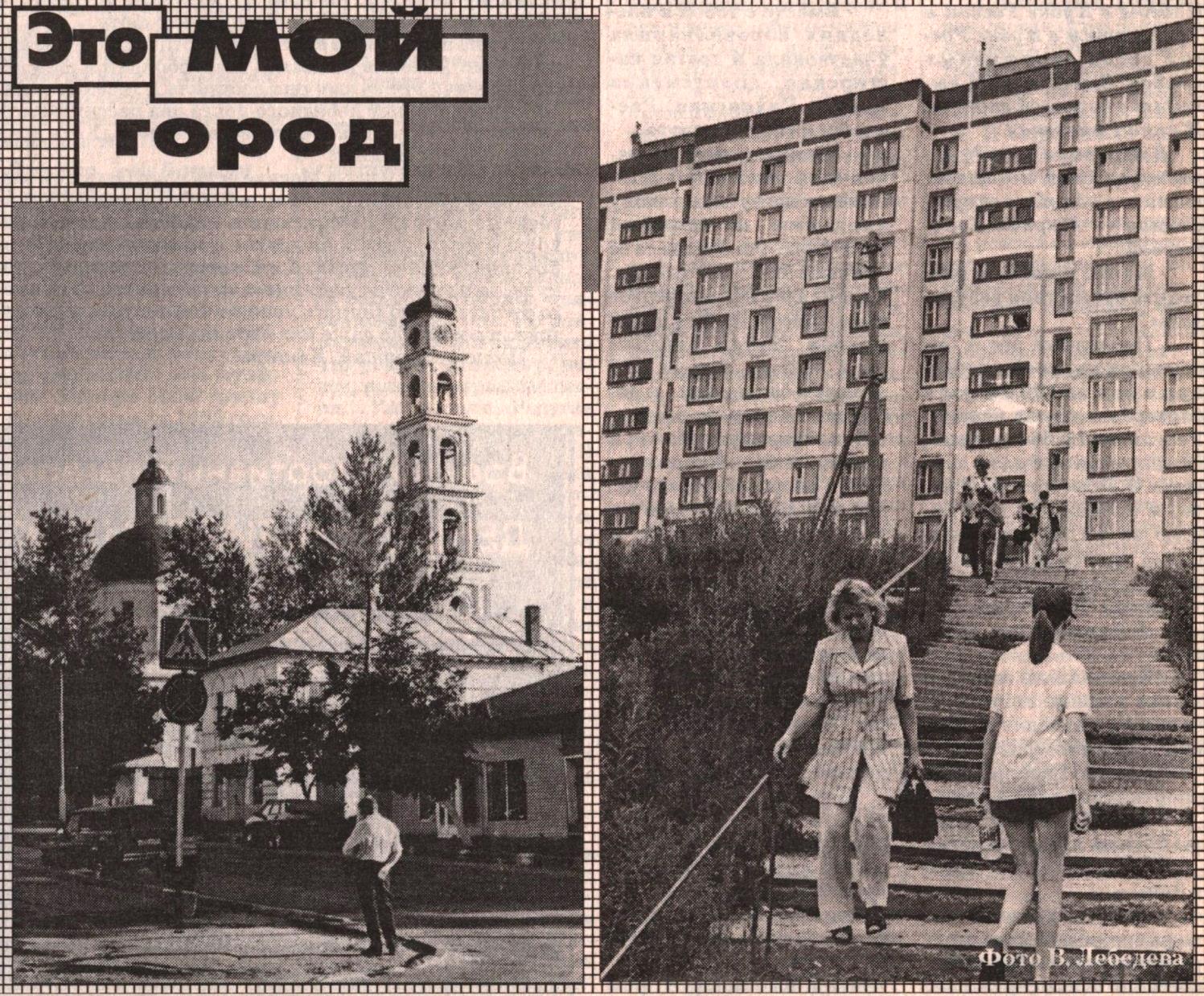 Последним отсветом праздничного салюта завершатся торжества, посвященные 645-летию Каширы…

Но воспоминания об этом дне, встречи, концерты да и просто хорошее настроение будут долго помниться.

А все потому, что День города – это праздник каждого, кто живет на земле каширской…
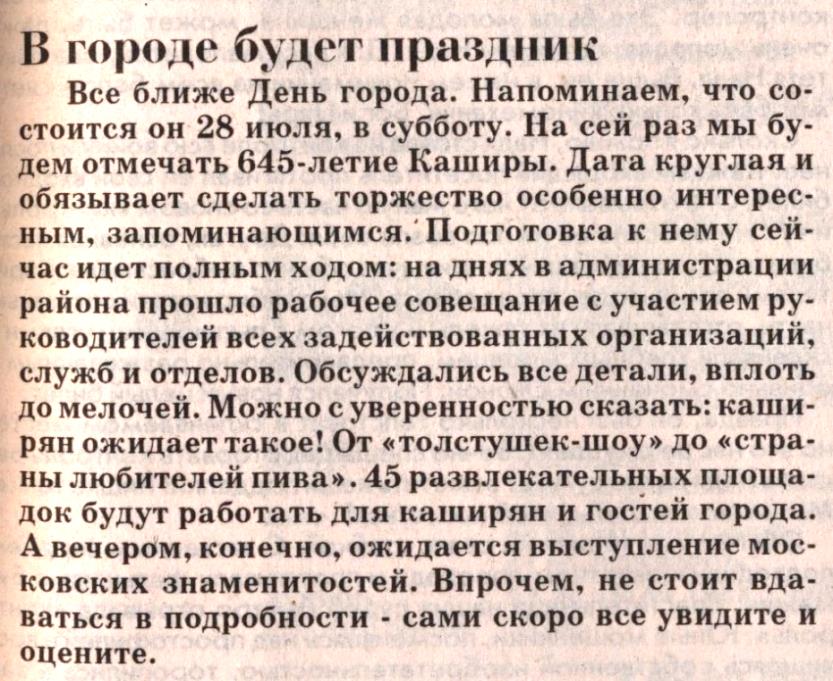 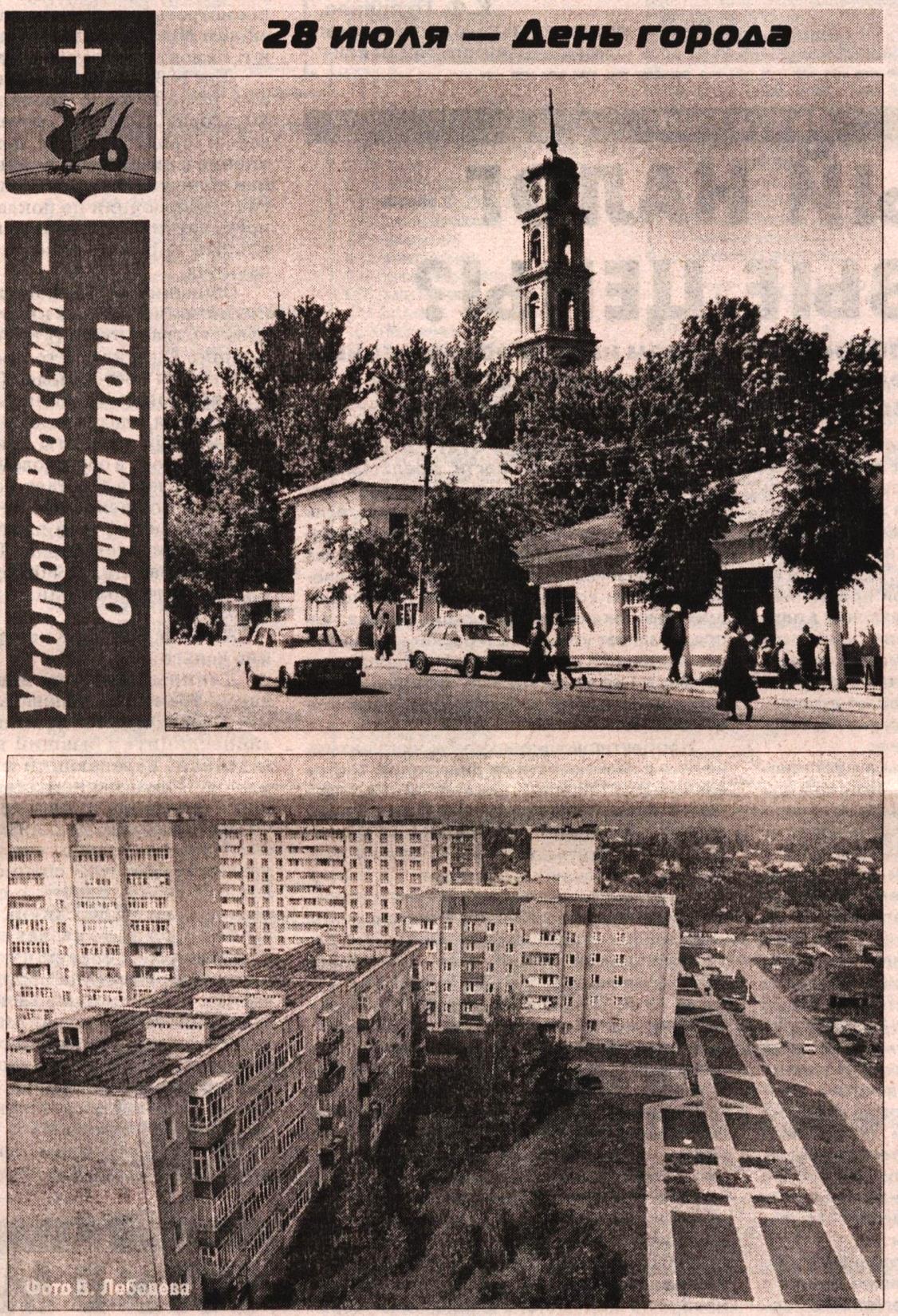 Ф.43 оп.1 д.93 л.202
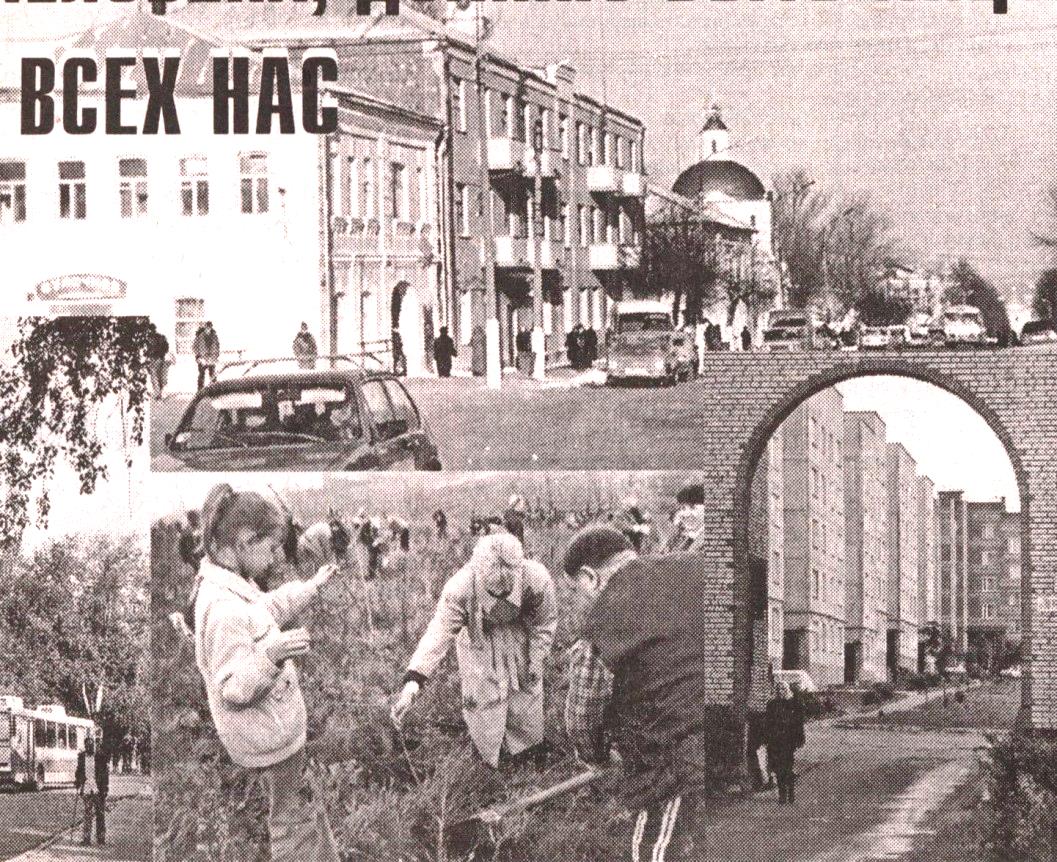 Ф.43 оп.1 д.93 л.216
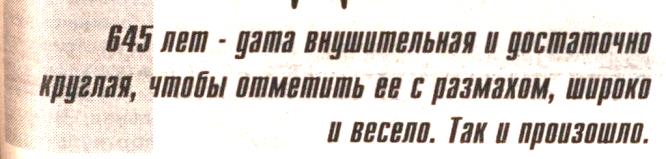 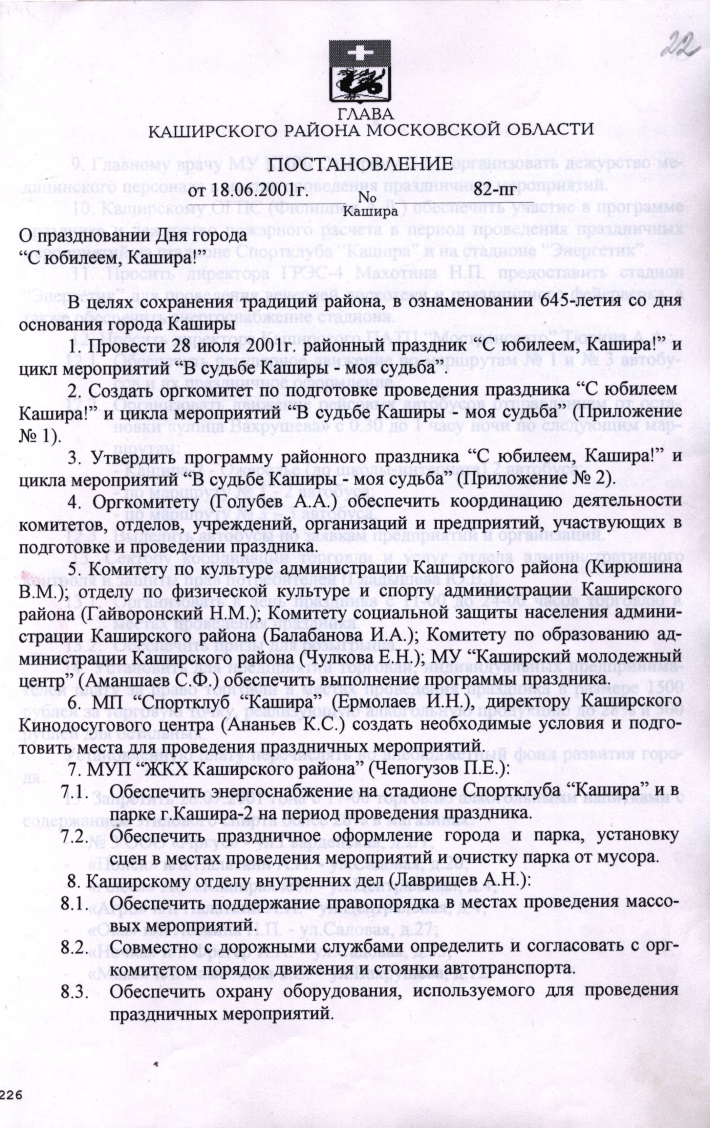 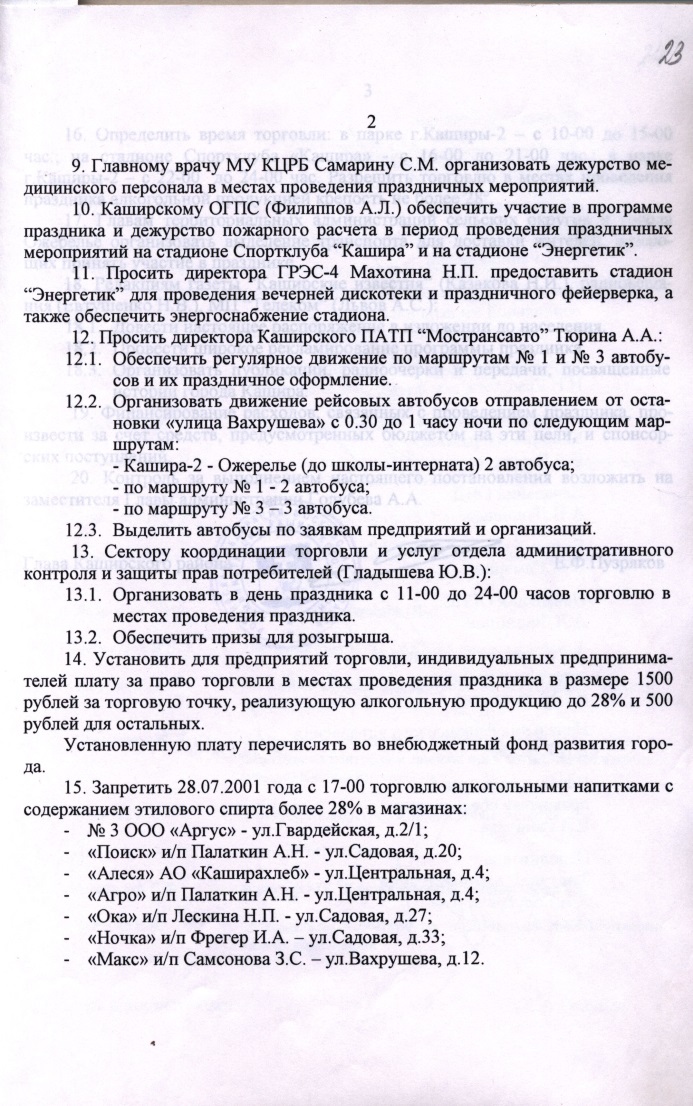 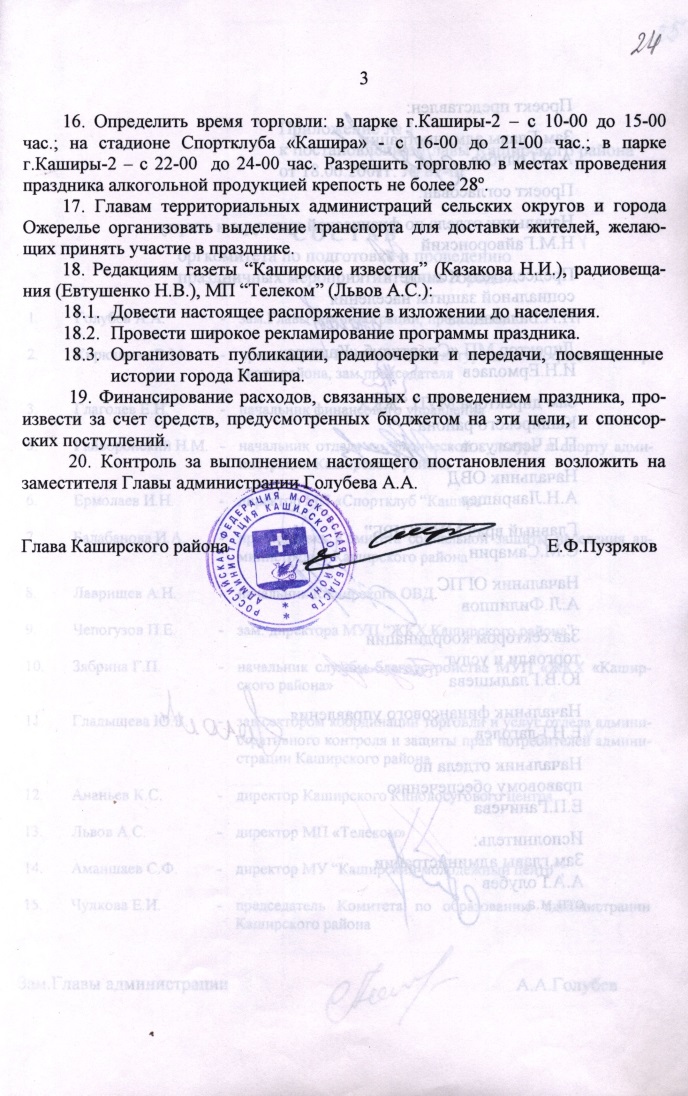 Постановление Главы Каширского района Московской области о проведении Дня города в 2001 году и приложение к нему
Ф.69 оп.1 д.858 л.22-29
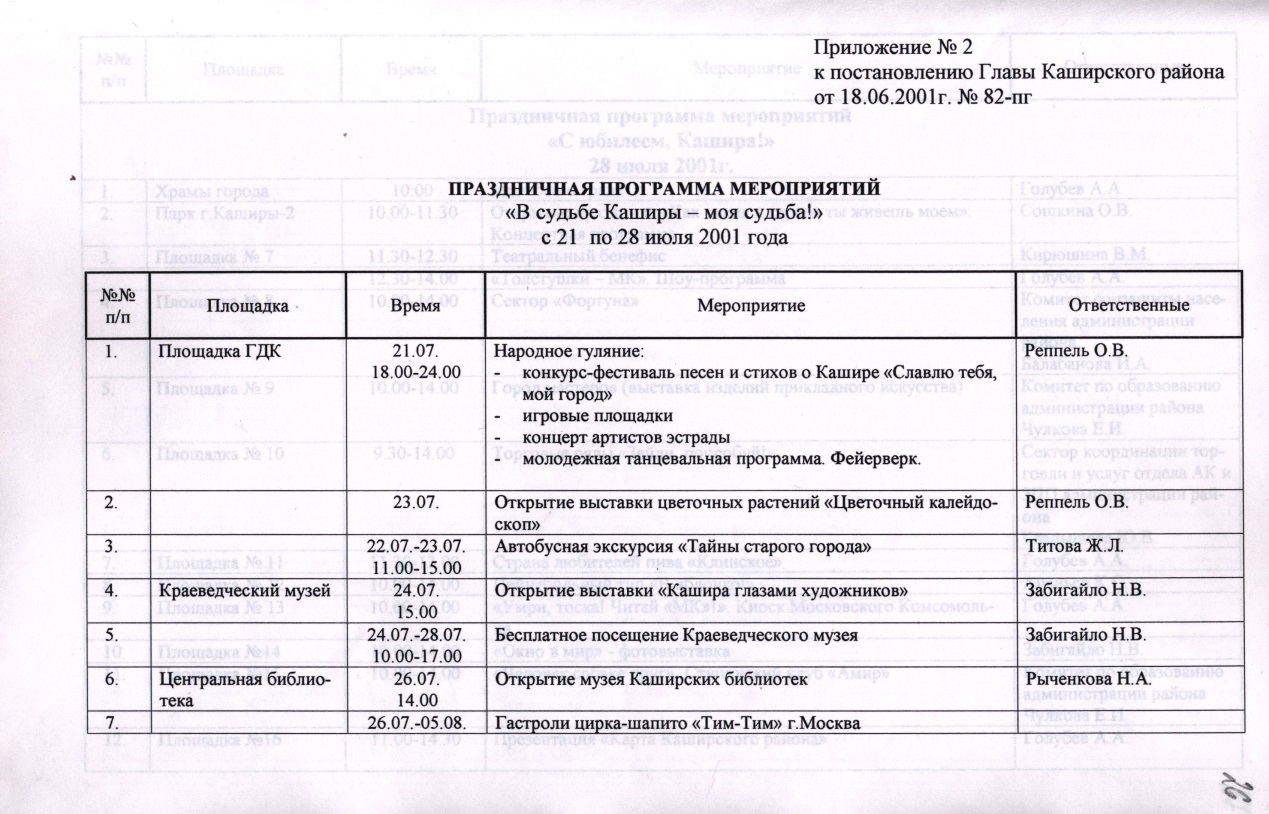 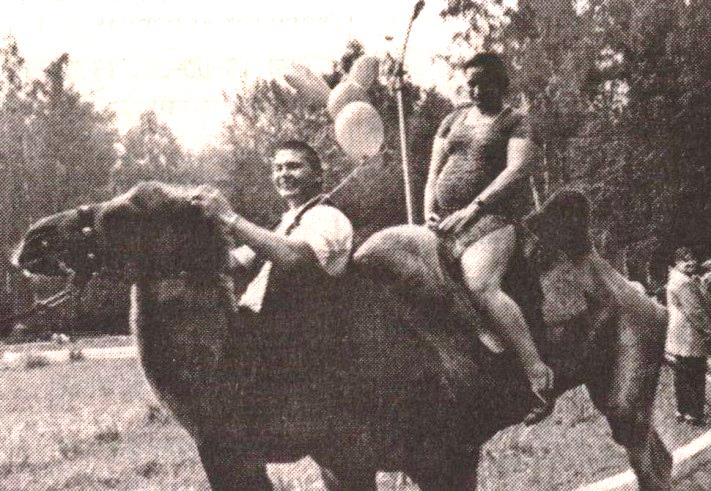 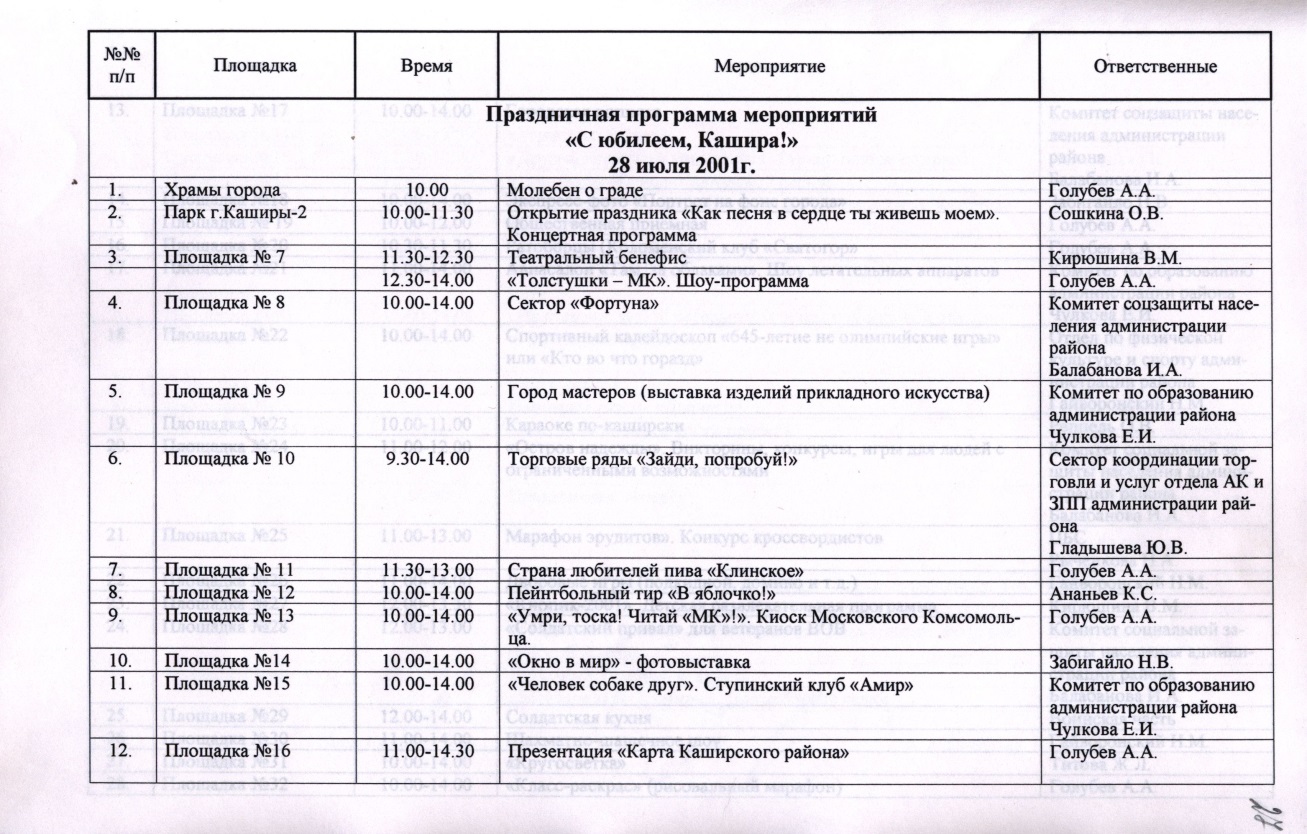 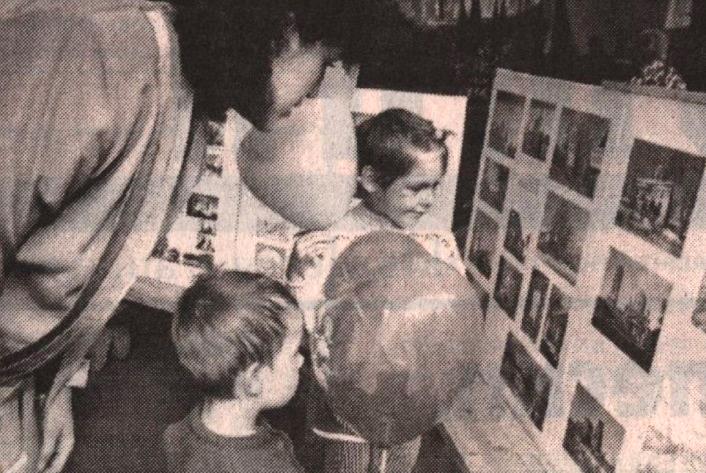 Ф.69 оп.1 д.858 л.22-29
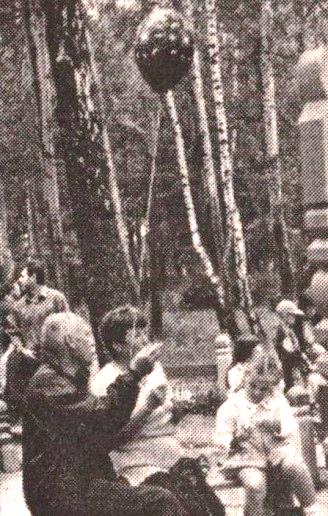 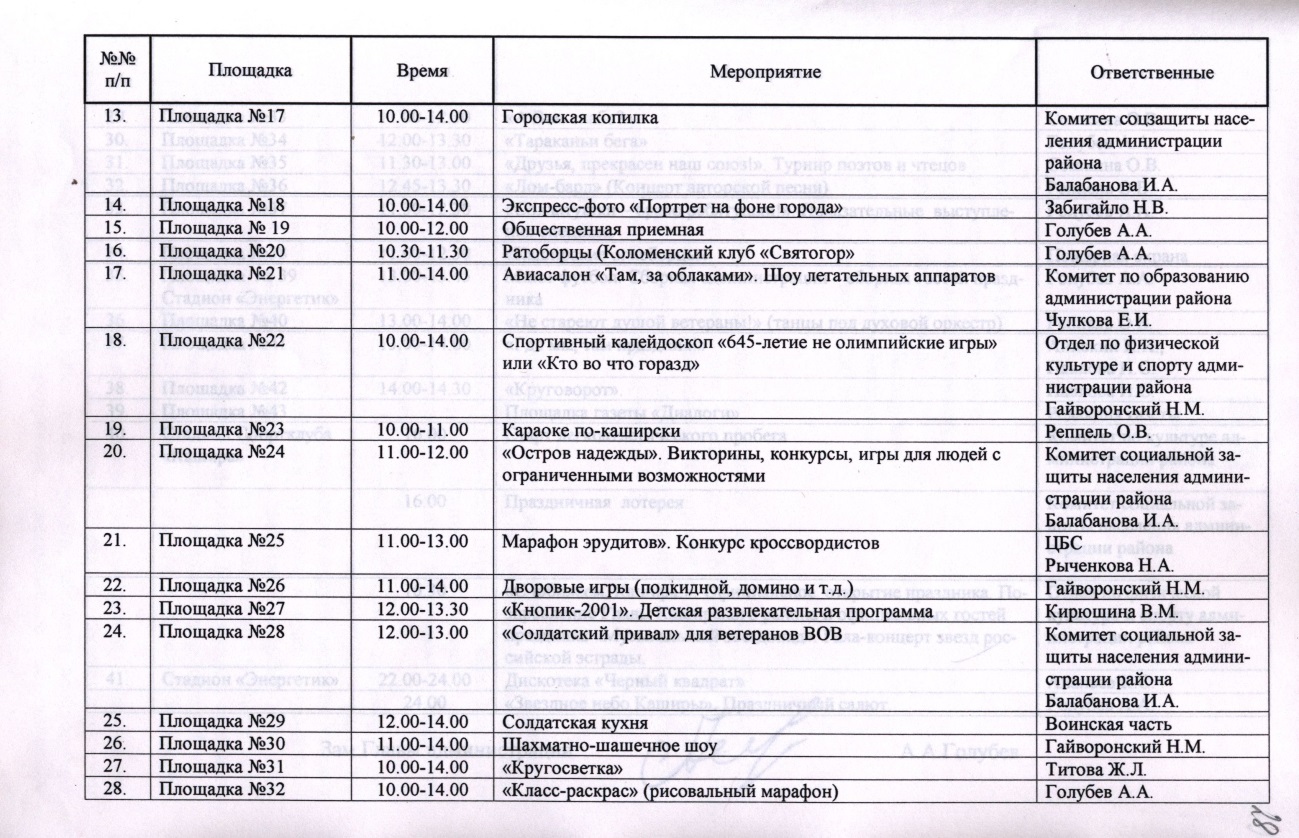 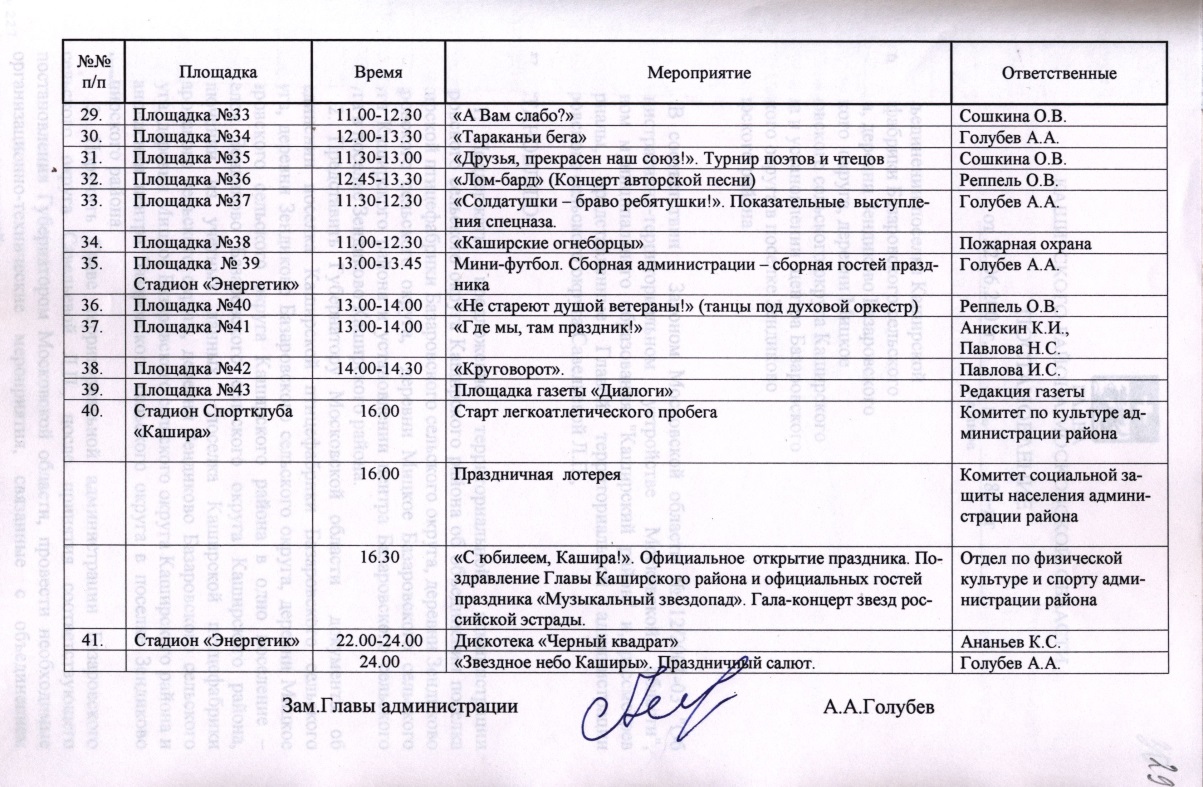 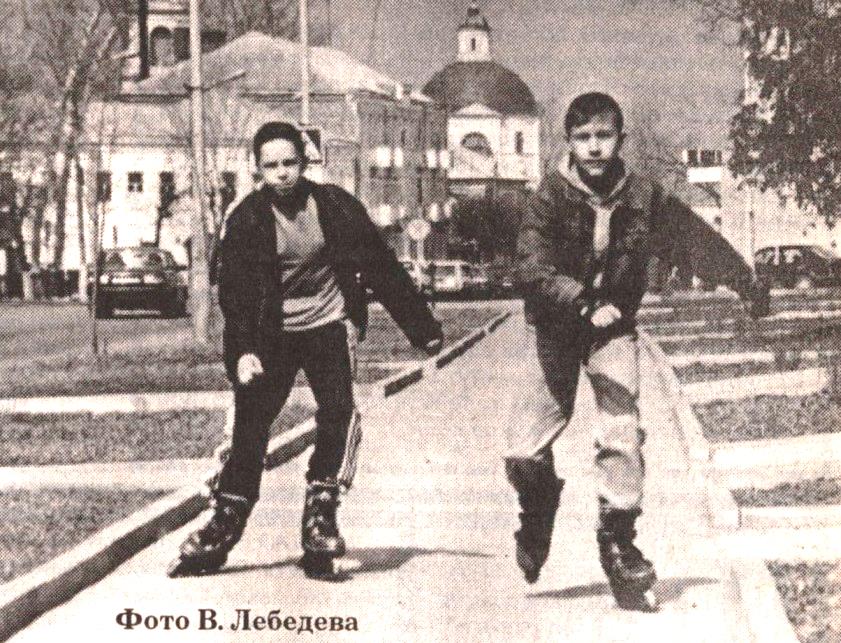 Ф.69 оп.1 д.858 л.22-29
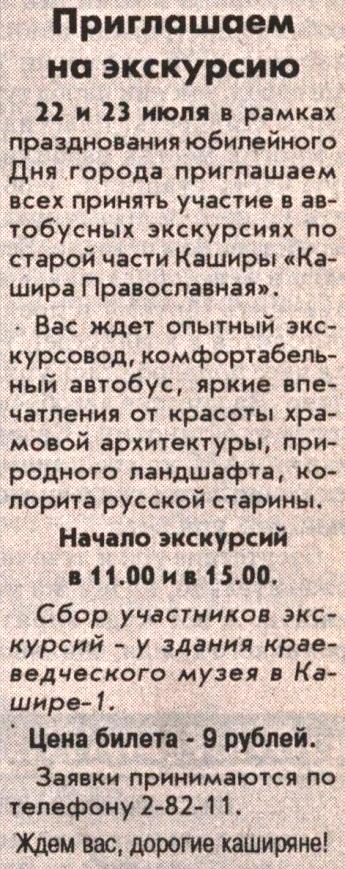 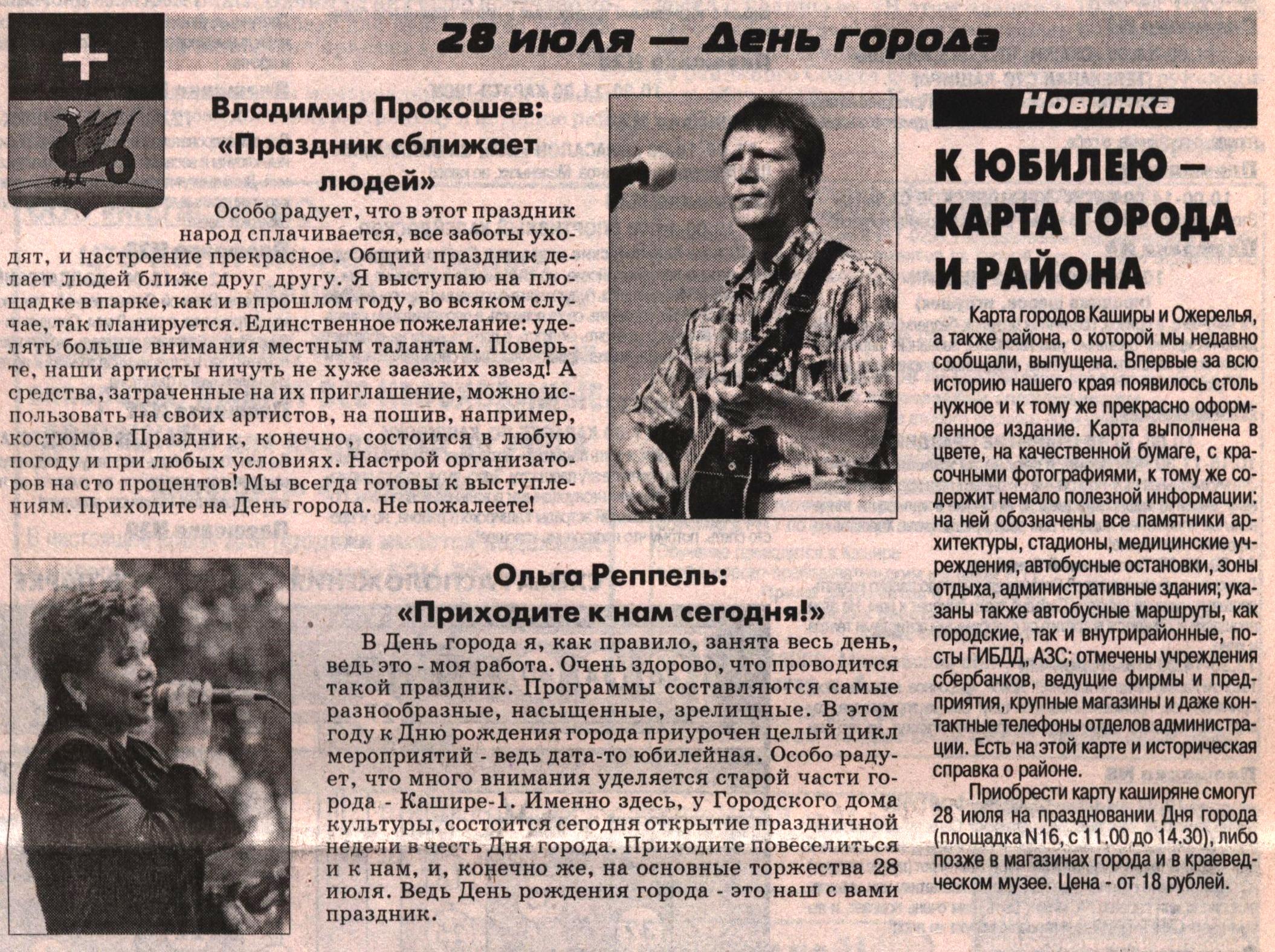 Ф.43 оп.1 д.93 л.212
Ф.43 оп.1 д.93 л.207
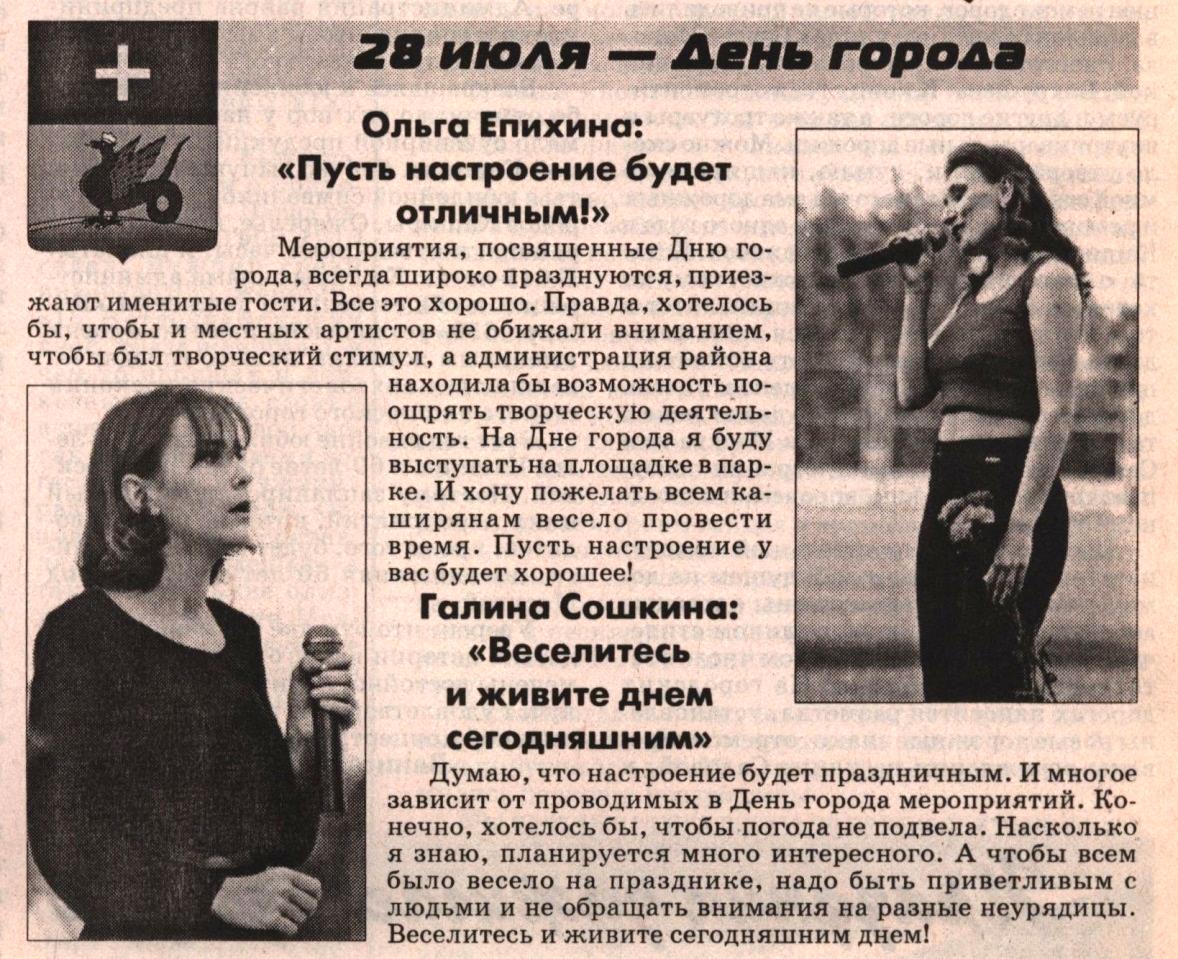 Ф.43 оп.1 д.93 л.214
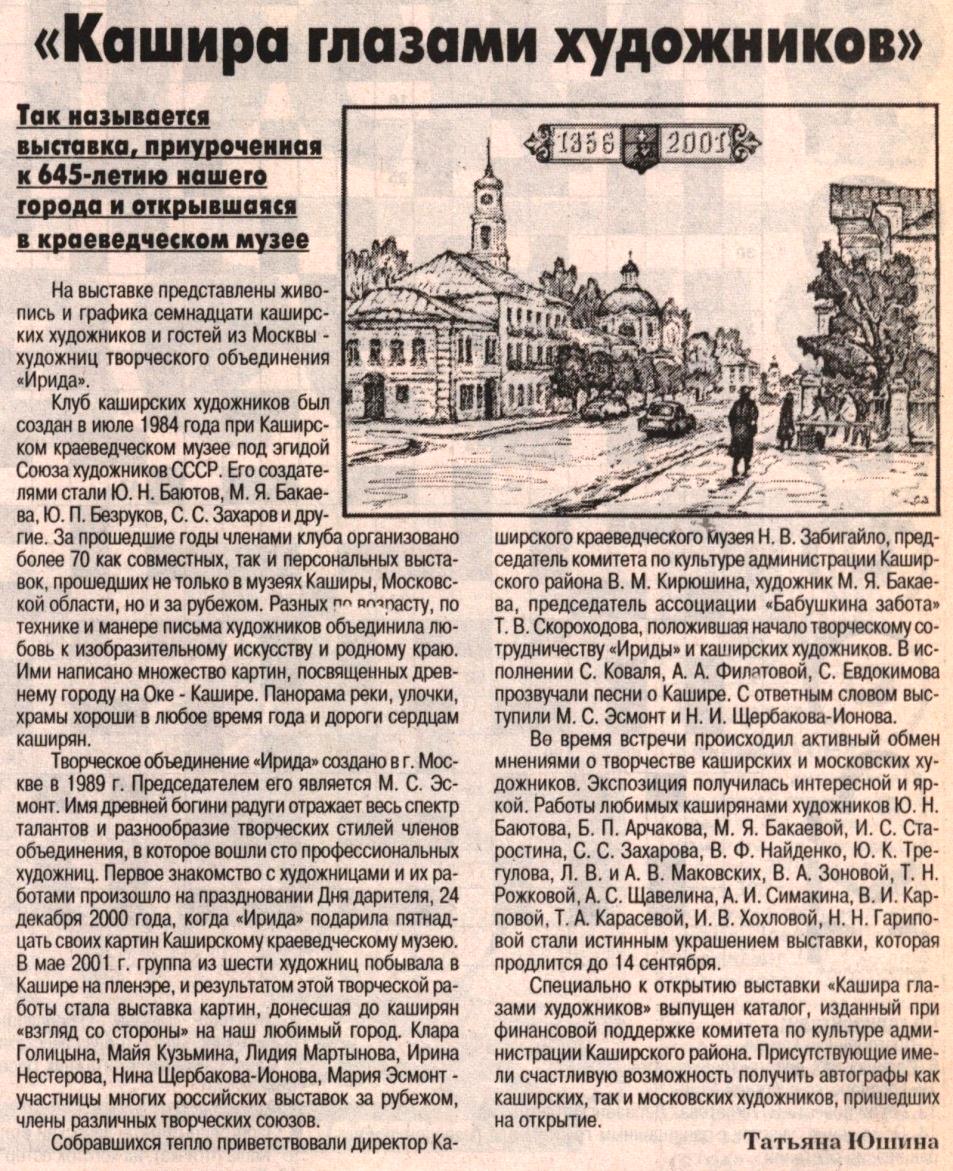 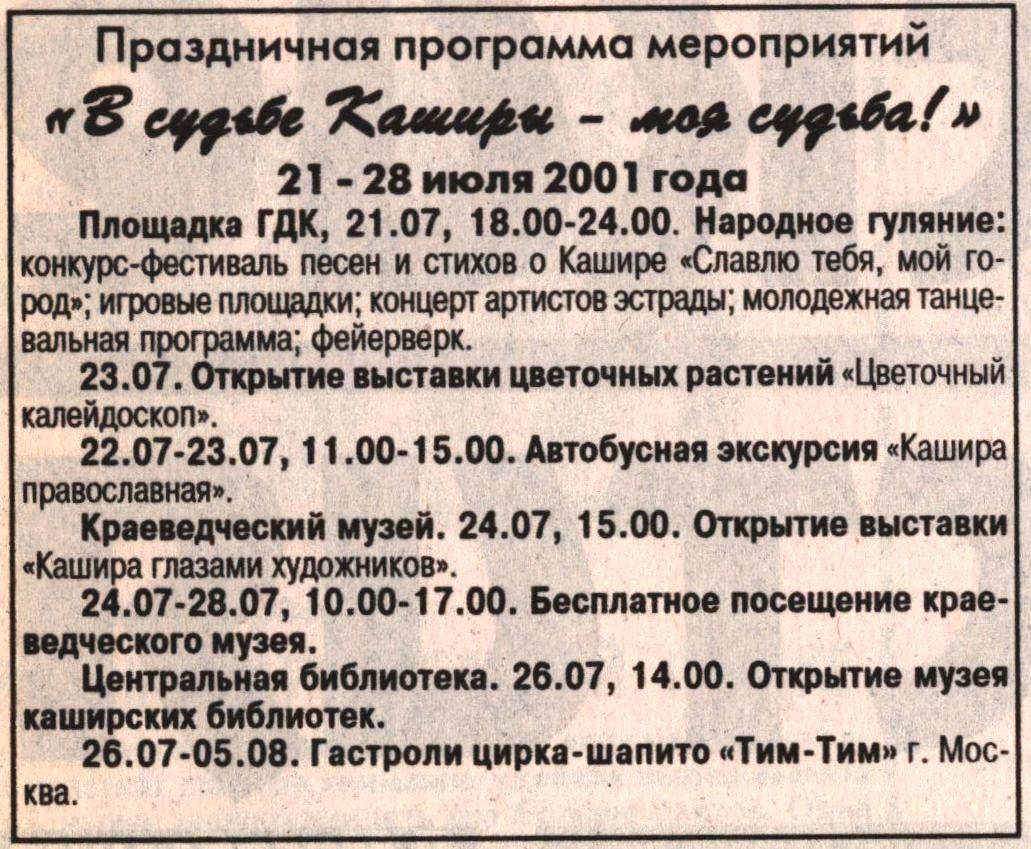 Ф.43 оп.1 д.93 л.220
Ф.43 оп.1 д.93 л.209
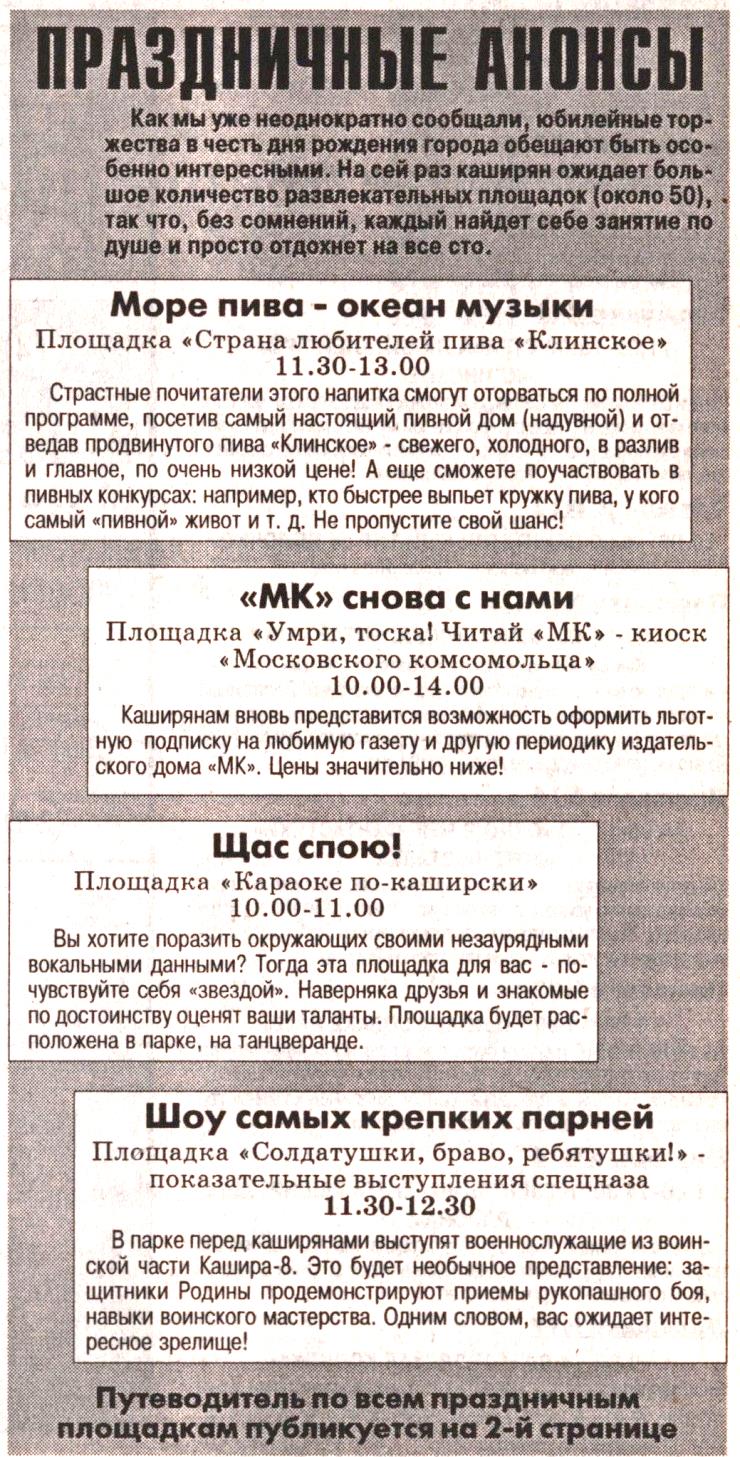 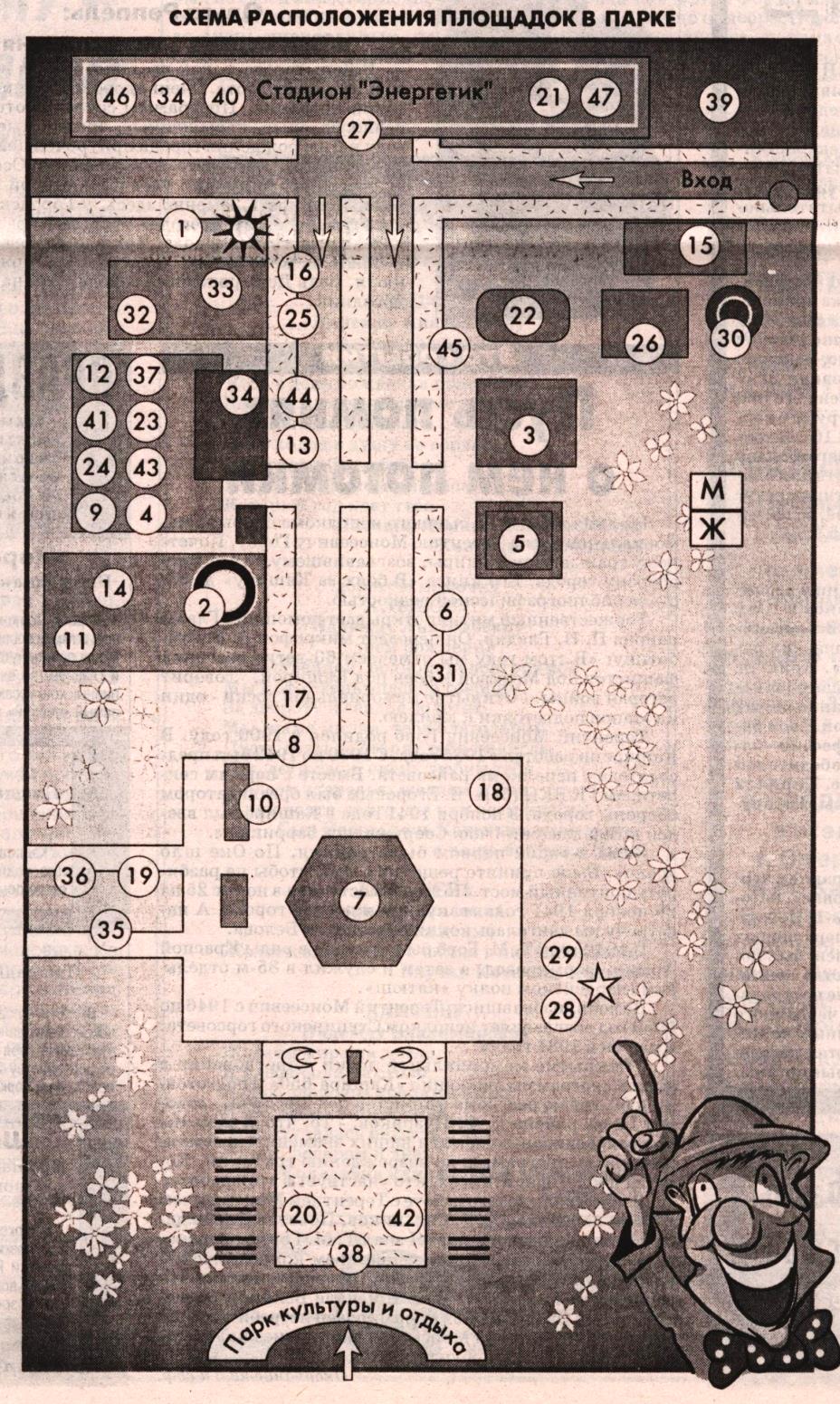 Ф.43 оп.1 д.93 л.212
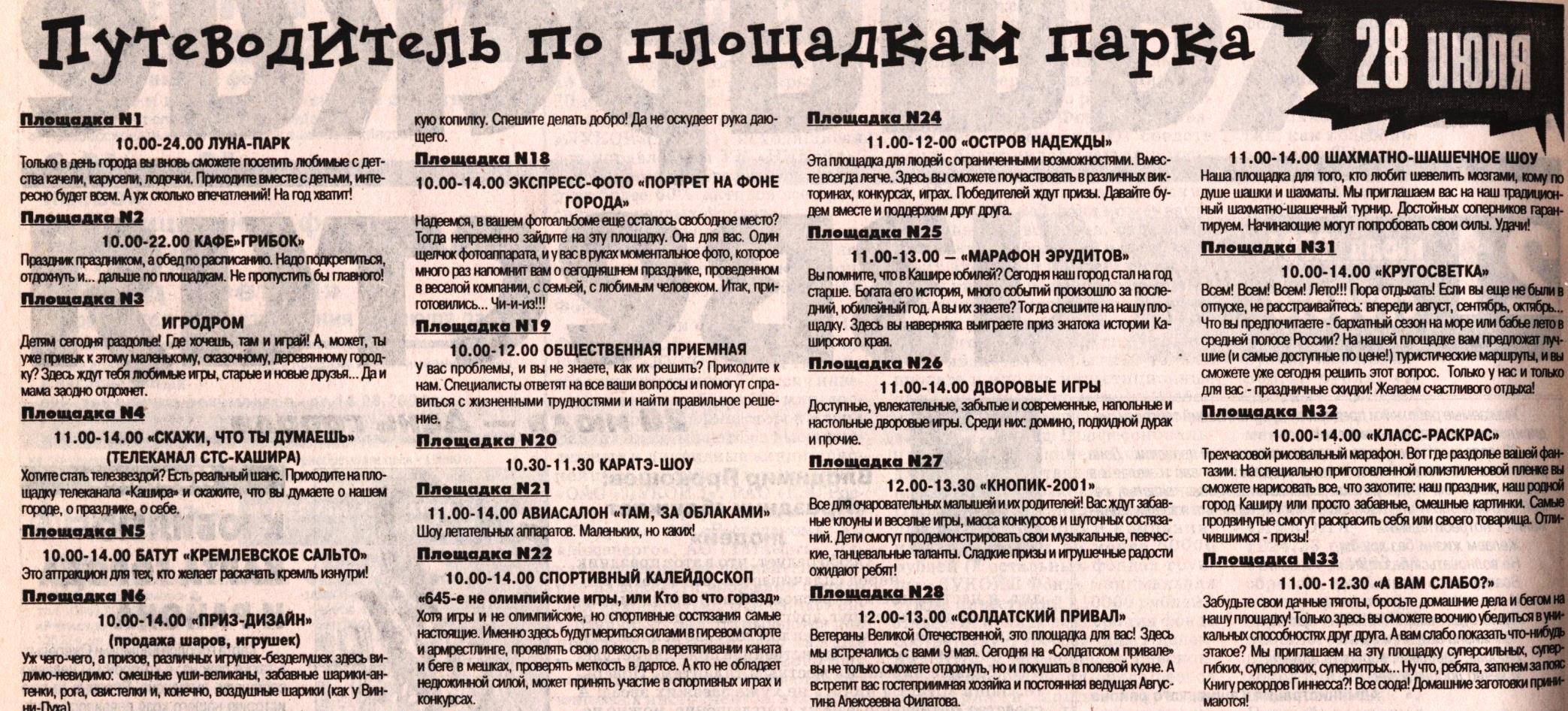 Ф.43 оп.1 д.93 л.212
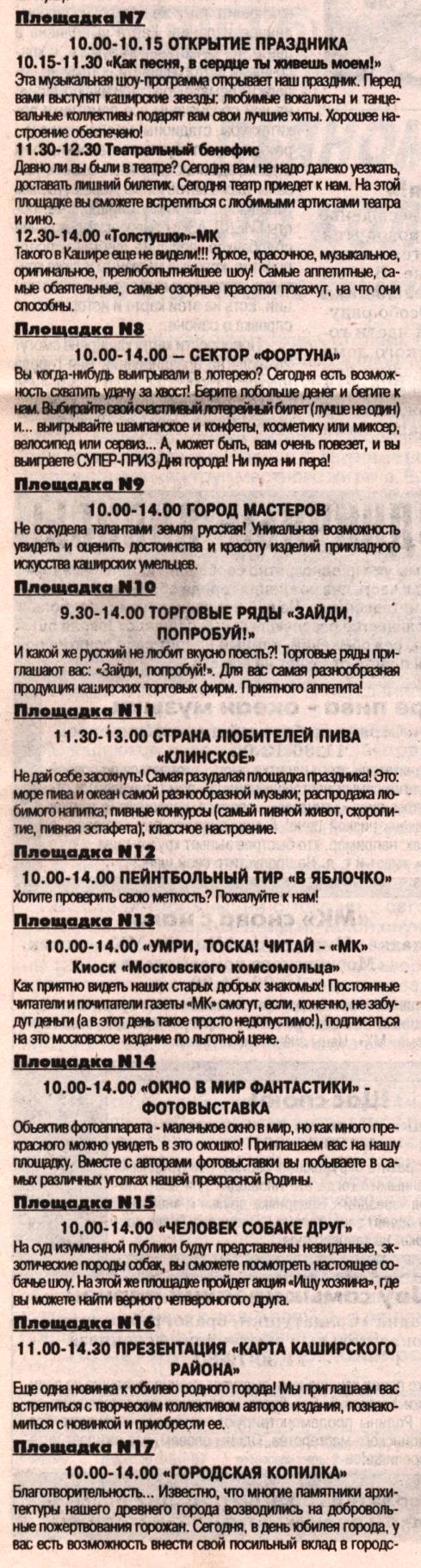 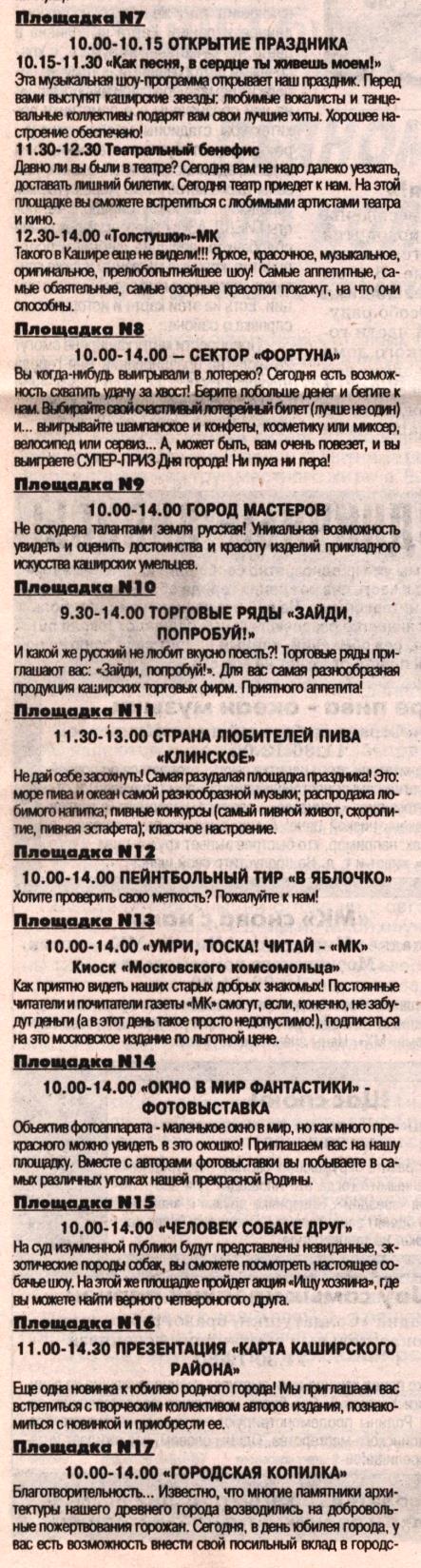 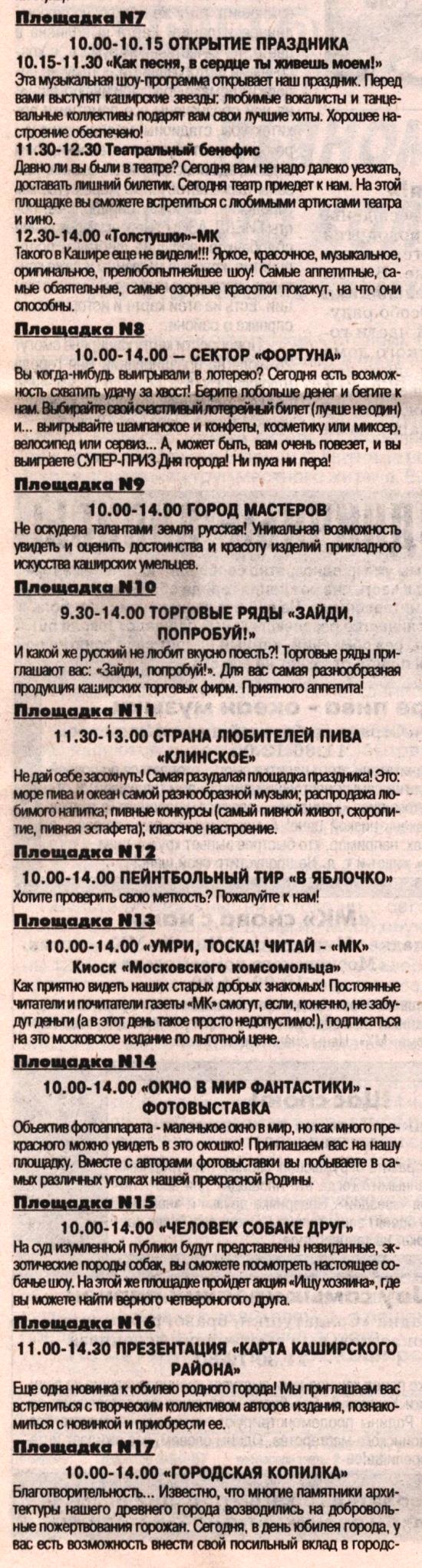 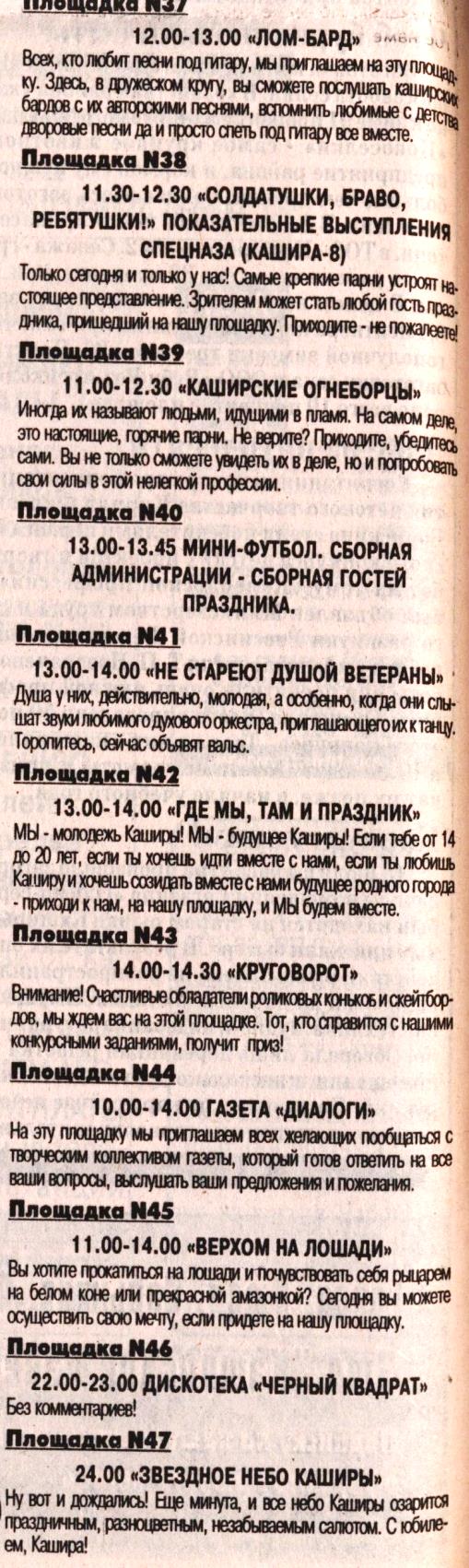 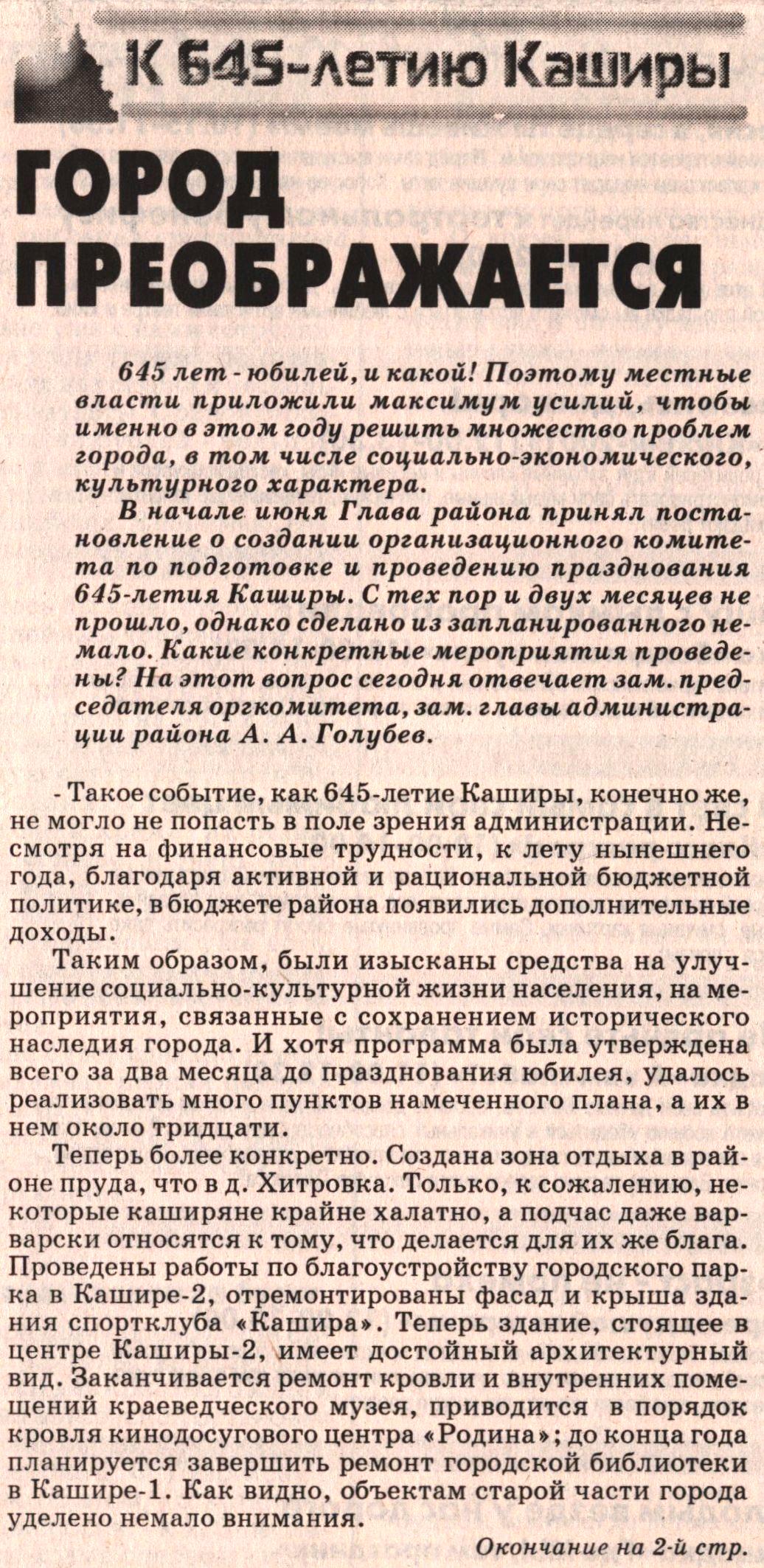 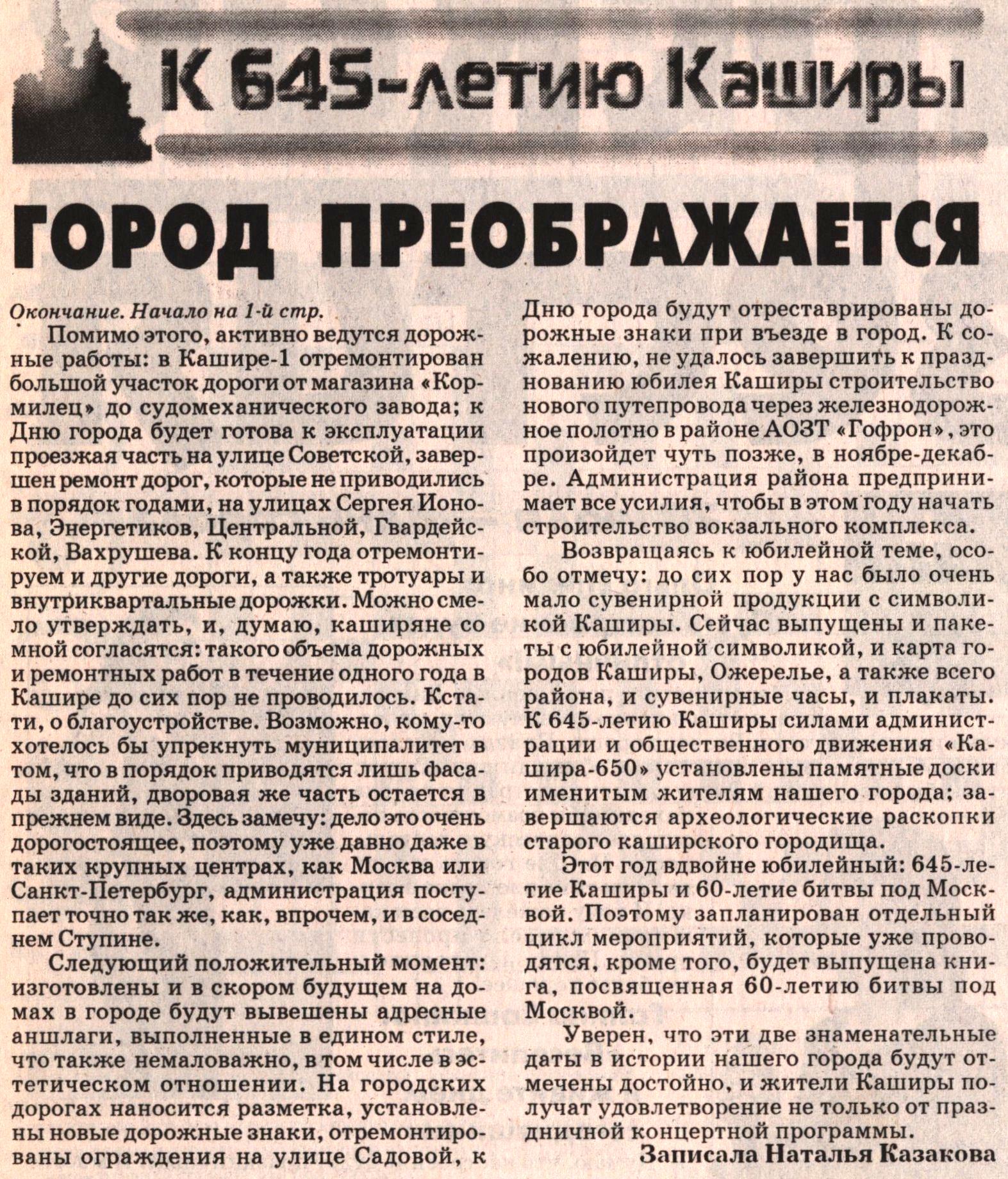 Ф.43 оп.1 д.93 л.214
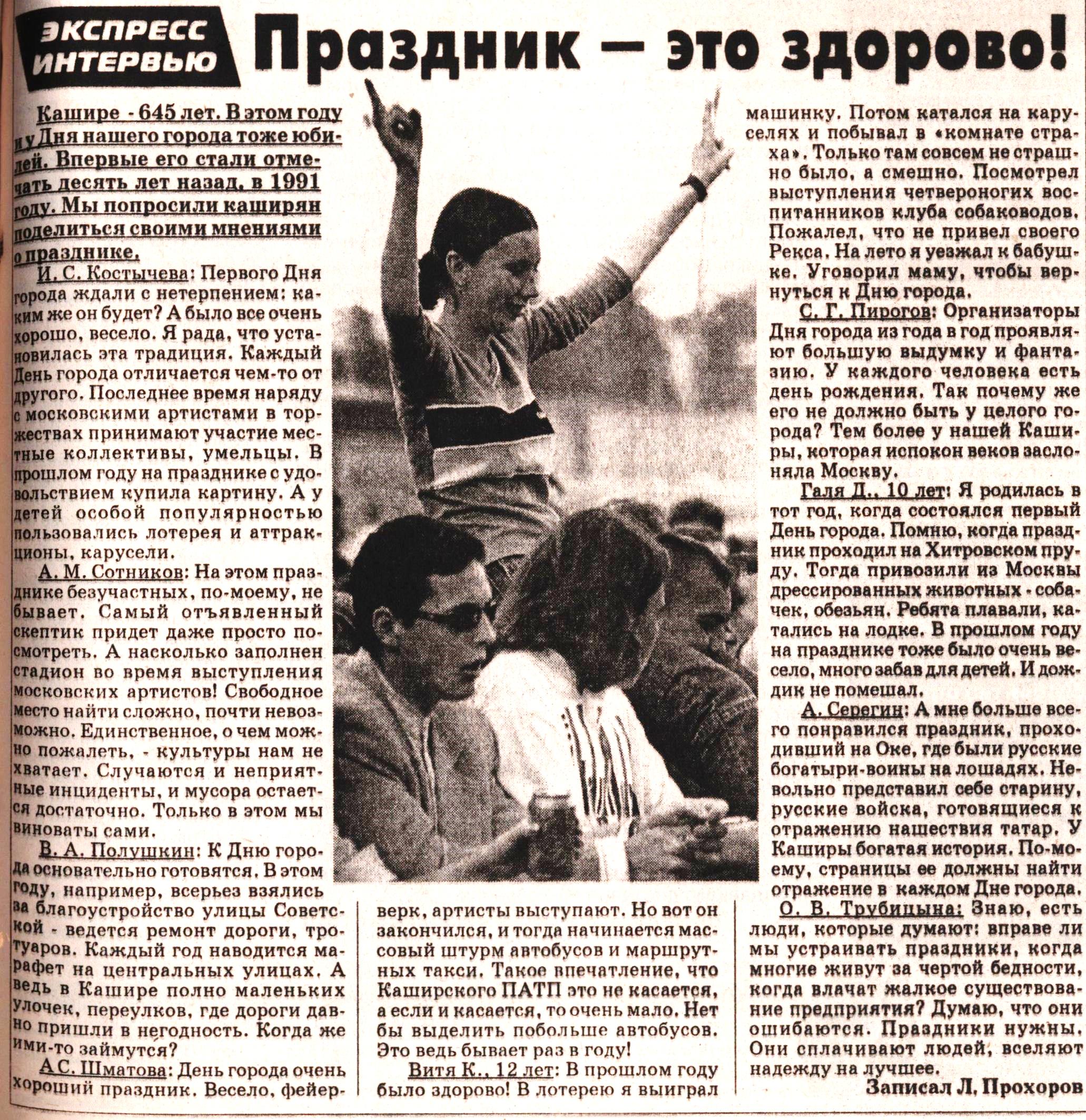 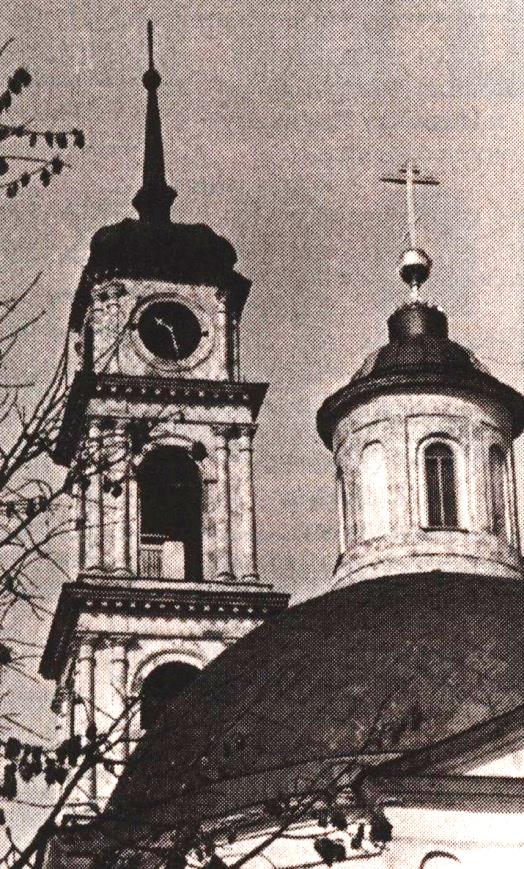 Ф.43 оп.1 д.93 л.219
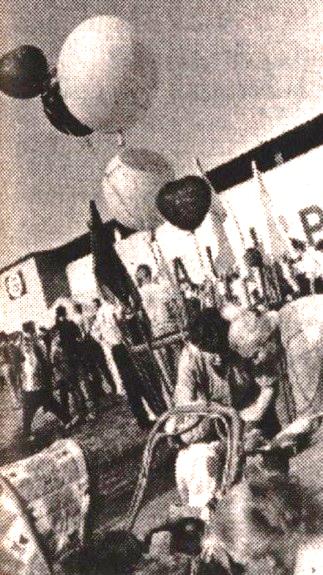 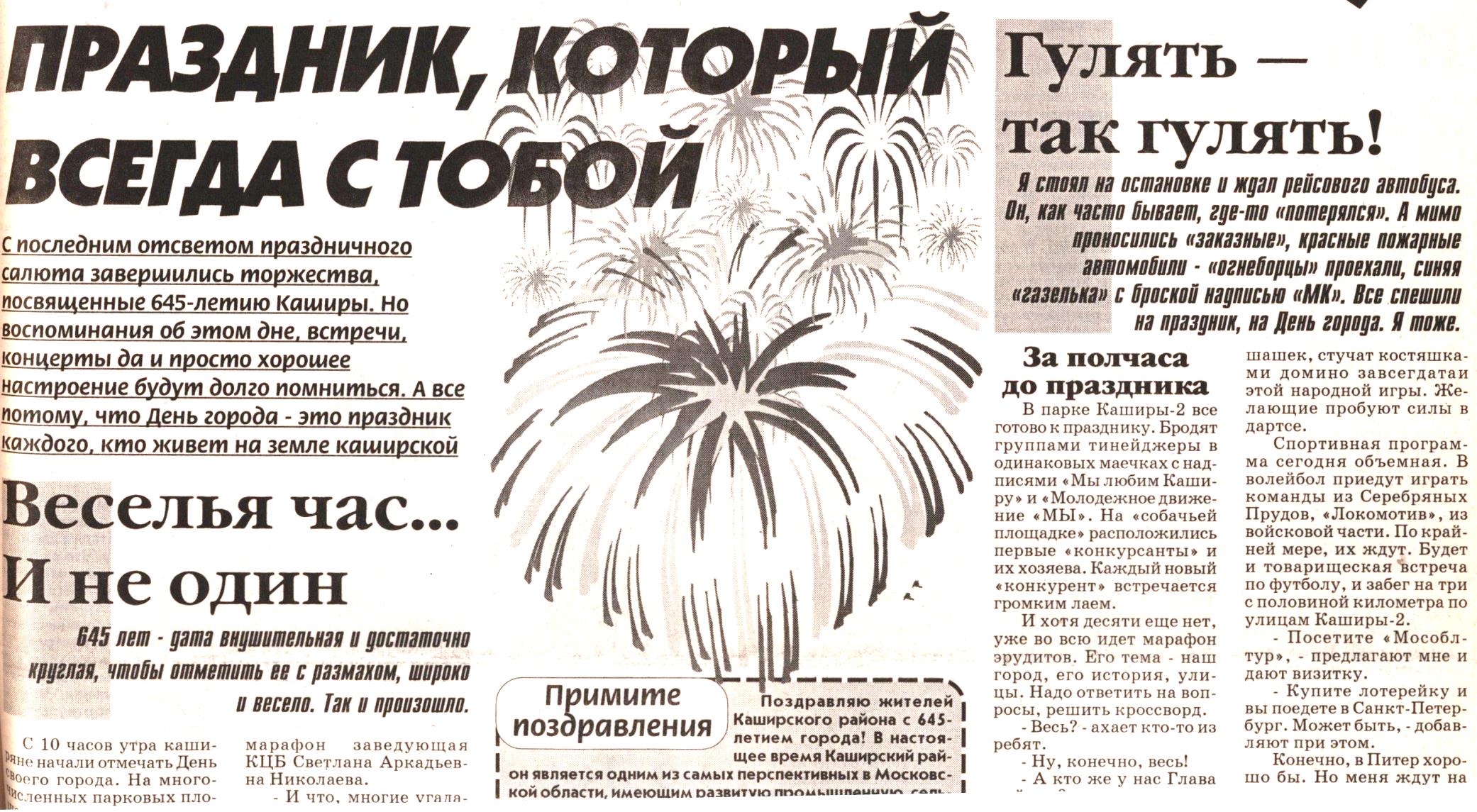 День города стал для каширян уже праздником традиционным.
 И каждый год его устроителям хочется привнести что-то новое, интересное…
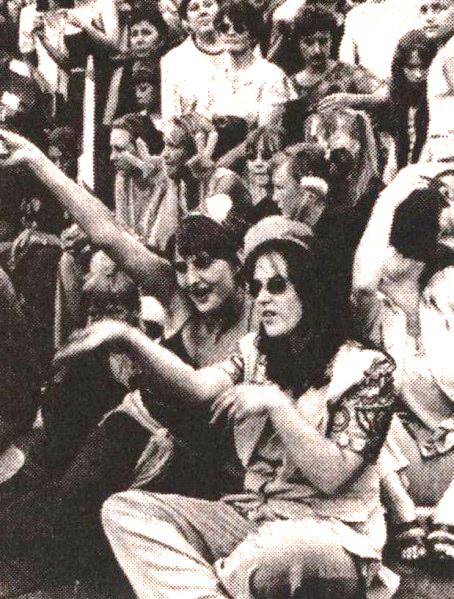 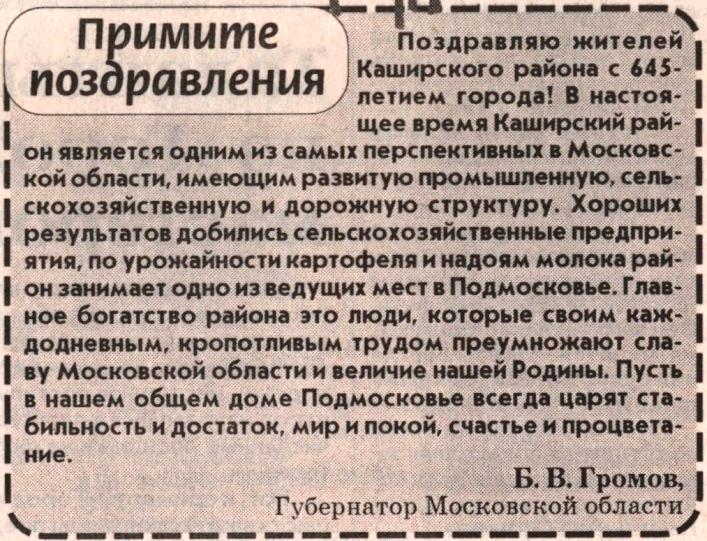 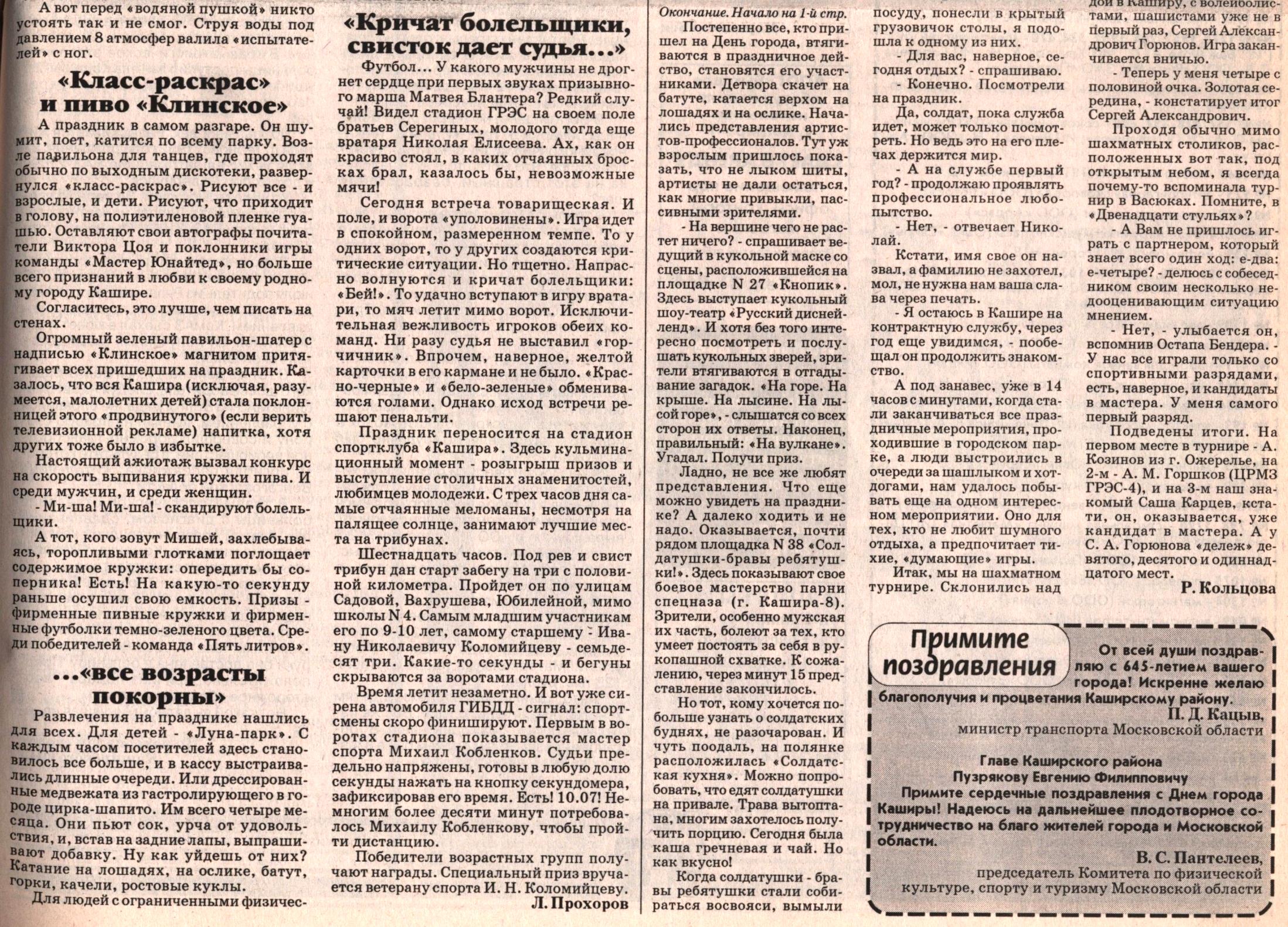 Ф.43 оп.1 д.93 л.223-225
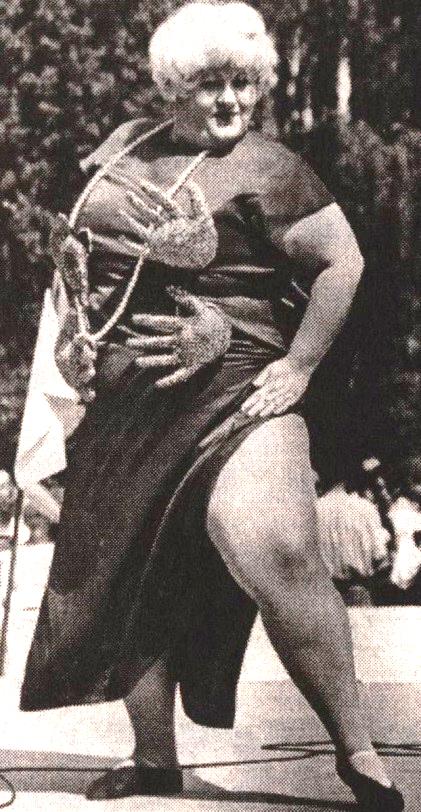 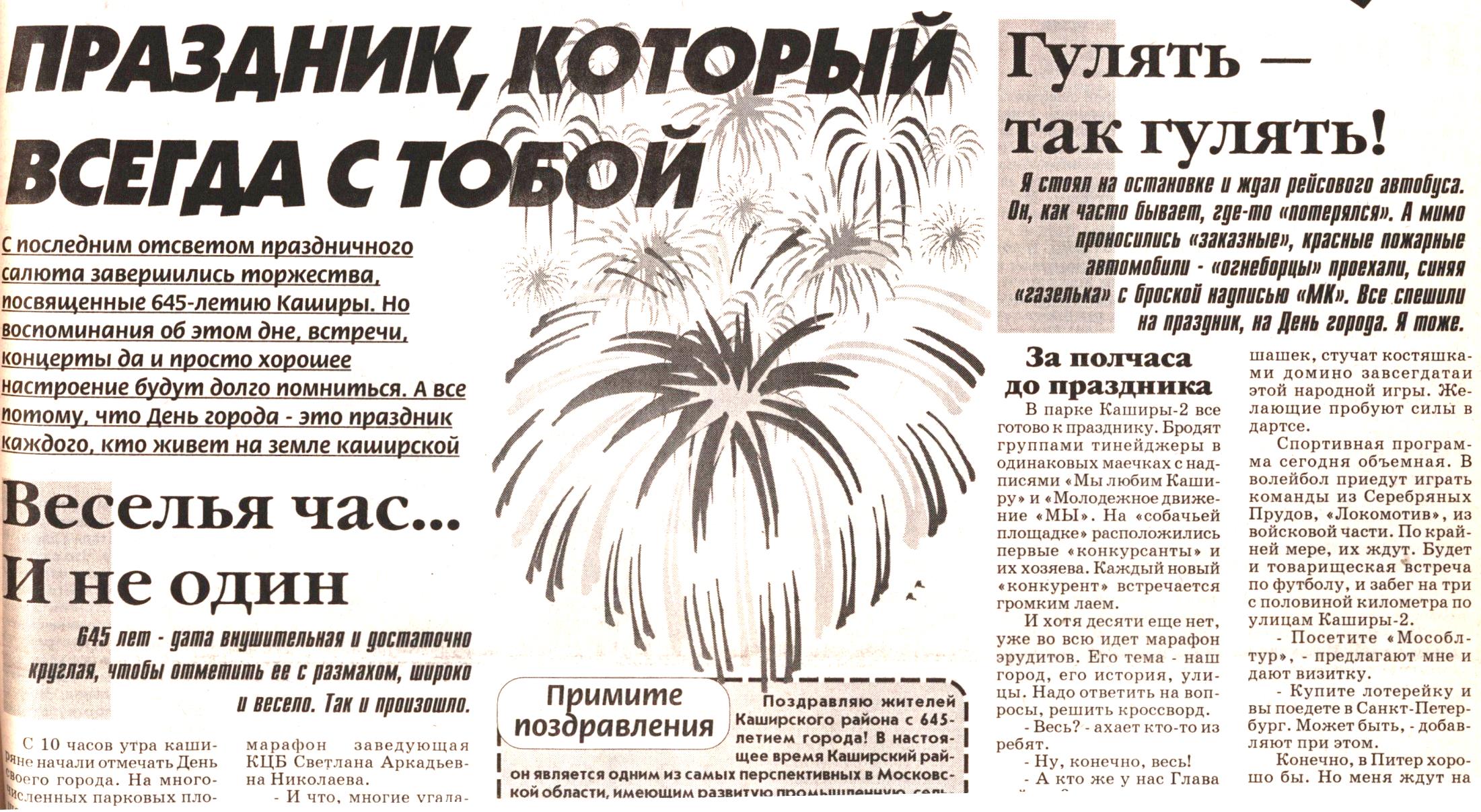 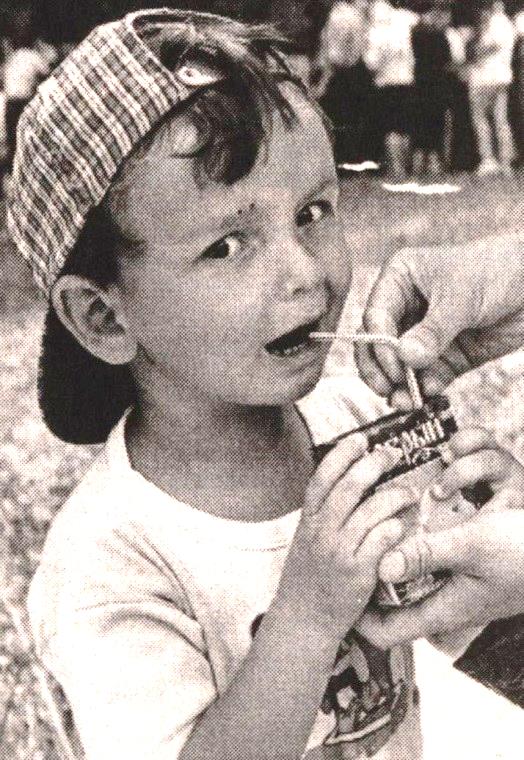 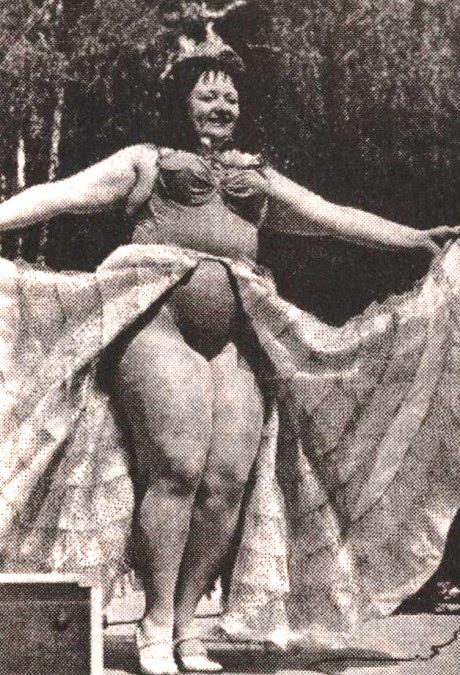 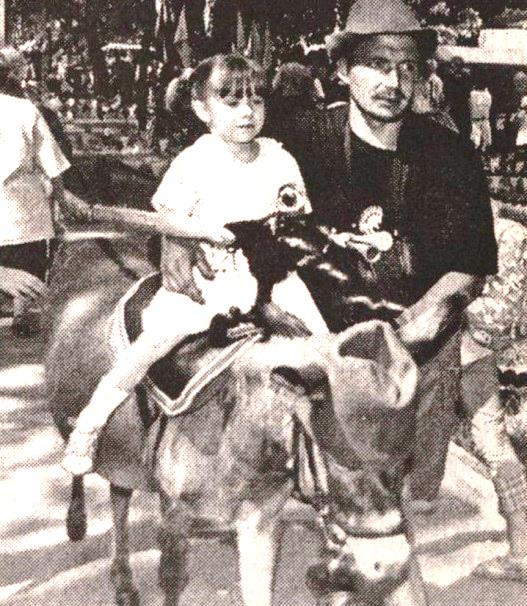 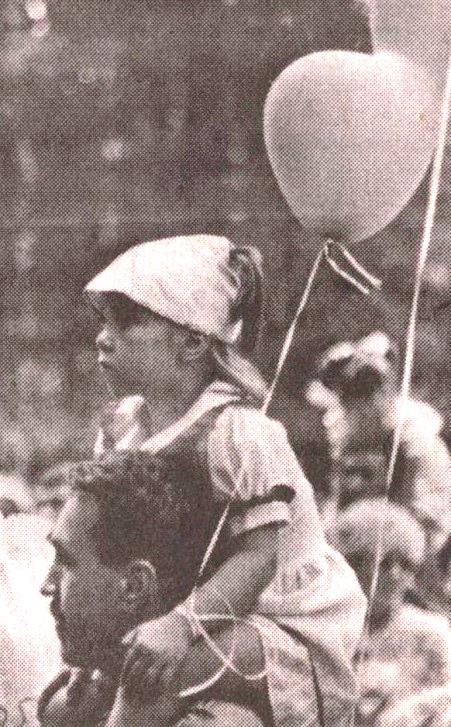 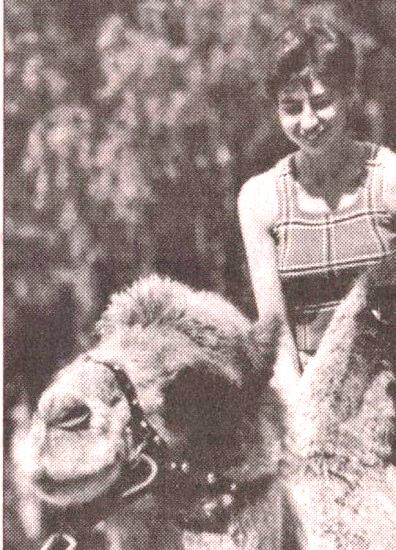 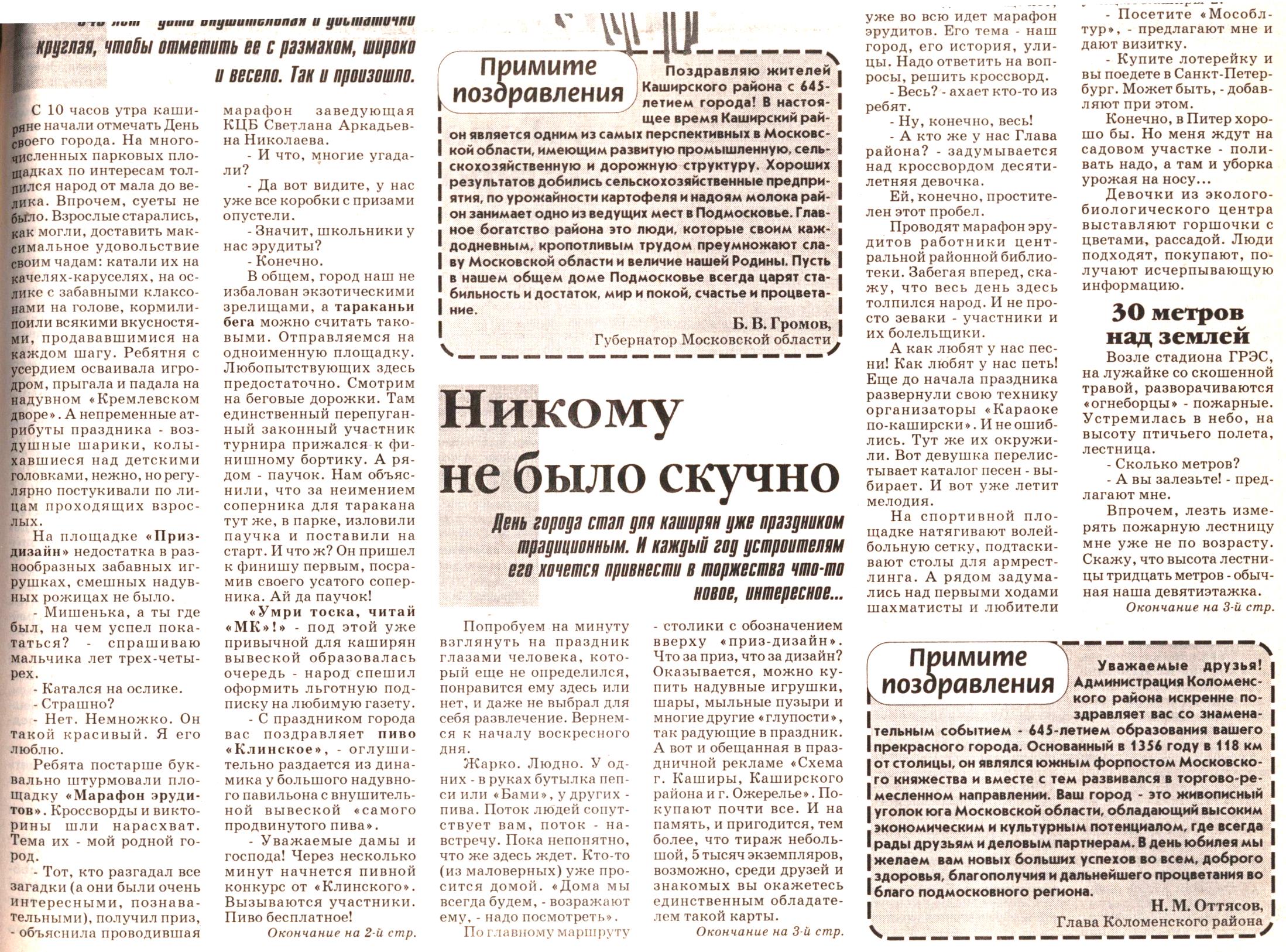 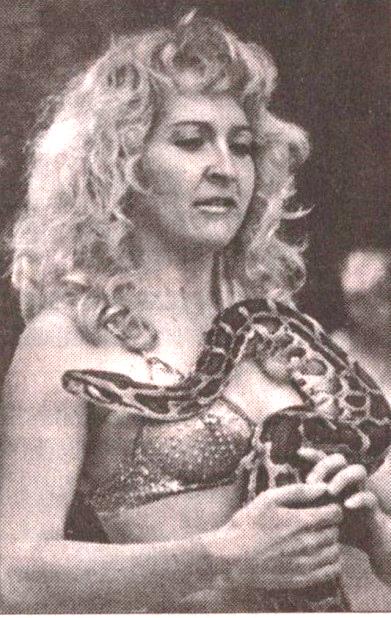 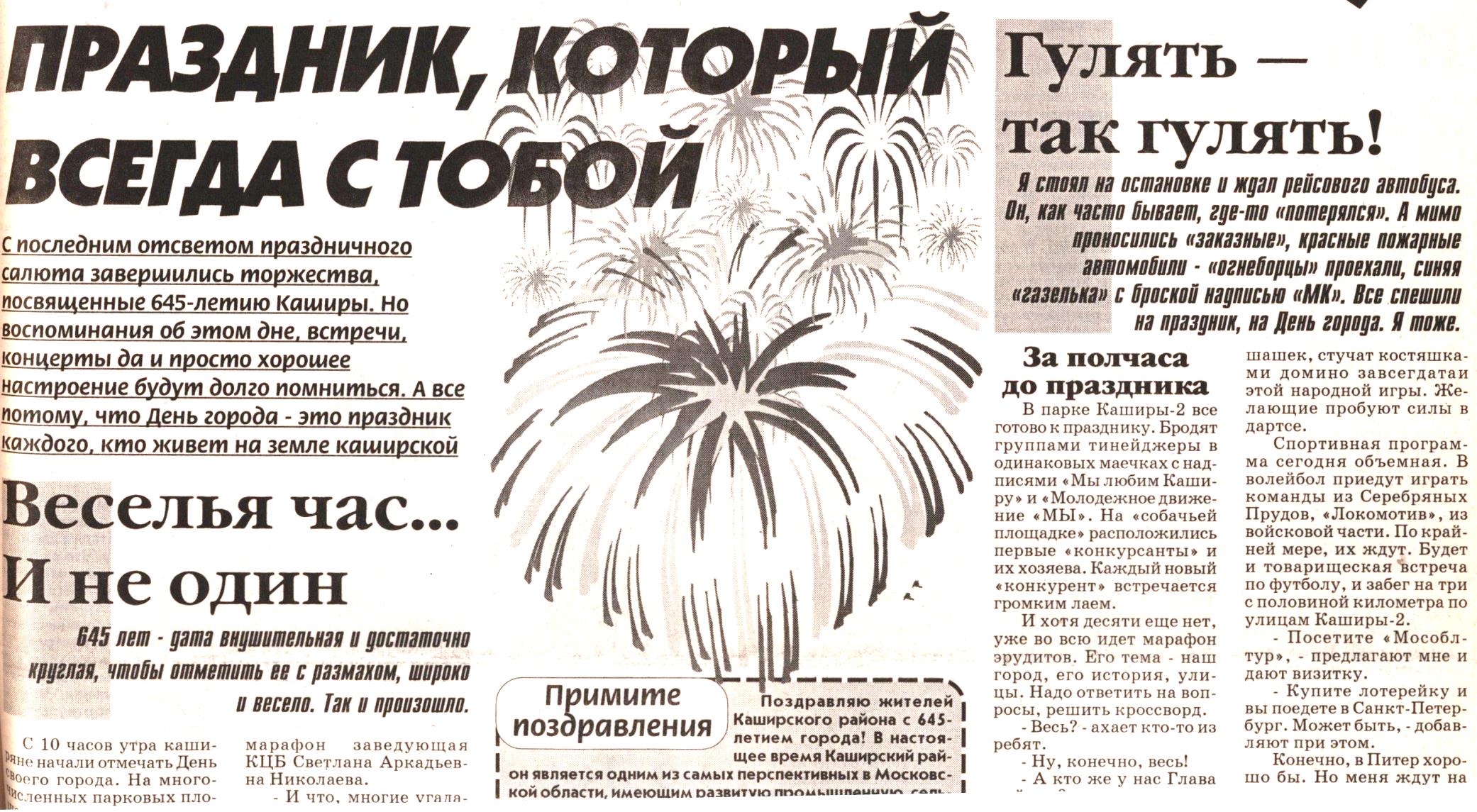 Ф.43 оп.1 д.93 л.223-225
День города – это праздник, который проник в души людей.
Он возрождает так необходимое патриотическое чувство малой родины.
 У Каширы богатая история – это красивый, неповторимый древний окский город.
Эту красоту невозможно не любить.
Любовь к своему краю, гордость за него воспитывает и ставший традиционным праздник – День города.
В 2021 году у Каширы очередной ЮБИЛЕЙ
665 лет!